Ústav východoevropských studií
Východoevropská studia se specializací ukrajinský jazyk
Proč si vybrat program východoevropská studia?
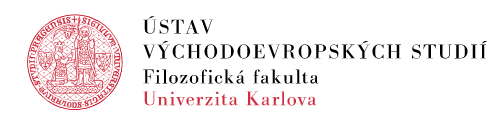 Co program nabízí?
všestranné studium kultury a dějin východní Evropy 
moderní studijní program poskytující široký prostor pro vlastní specializaci
volbu části předmětů zcela podle individuálního zájmu
pestrou škálu specializačních kurzů
individuální přístup ke studentům
prostor pro diskuzi
Studované jazyky
Které jazyky je u nás možné studovat?
Student si na počátku studia vybírá profilový jazyk: 



 Kromě toho mají studenti možnost učit se další z areálových jazyků:
ukrajinštinu
Během bakalářského studia získá student výstupní znalost B2, v navazujícím magisterském C2.
ruštinu
litevštinu
lotyštinu
běloruštinu (nepravidelně)
kavkazské jazyky (arménštinu, gruzínštinu, ázerbájdžánštinu) (nepravidelně)
Východoevropská studia, Bc.
Základní informace
forma a typ studia: prezenční bakalářské
počet přihlášených v minulém akademickém roce: 30
předpokládaný počet přijímaných: 35
kombinovatelnost: samostatné a sdružené studium
Specializace: 

ukrajinština 

realizace je podmíněna dostatečným počtem zájemců o daný jazyk; 
specializaci si uchazeč předběžně volí u ústní zkoušky, závazně ji stvrzuje při zápisu
Východoevropská studia, Bc.
Informace k přijímacím zkouškám
Další požadavky ke zkoušce:
seznam přečtené literatury 
(předkládá se k nahlédnutí u přijímací zkoušky)

Přípravný kurz: nekoná se
Další informace: 
https://uves.ff.cuni.cz/cs/uchazec/
https://www.ff.cuni.cz/prijimaci-rizeni/pred-prijimackami/
přijetí bez přijímací zkoušky: nelze
jednokolová ústní zkouška
1) prokázání základního přehledu v oblasti  jazyka (max. 34 bodů)
2) prokázání základní orientace v dějinách a současné společensko-politické situaci východní Evropy (max. 33 bodů)
3) prokázání základní orientace v literaturách východní Evropy (max. 33 bodů)
Východoevropská studia, Mgr.
Základní informace
forma a typ studia: prezenční navazující magisterské
počet přihlášených v minulém akademickém roce: 17 
předpokládaný počet přijímaných: 25
kombinovatelnost: samostatné a sdružené studium
Moduly: 
lingvistický – slavistika
historicko-kulturní
literárněvědný 
profilový jazyk studia odpovídá jazyku, z něhož uchazeč koná lingvistickou část přijímací zkoušky (zároveň určuje specializaci)
specializaci i moduly si uchazeč předběžně volí u ústní zkoušky, závazně ji stvrzuje při zápisu
Východoevropská studia, Mgr.
Informace k přijímacím zkouškám
Jednokolová ústní zkouška
1) prokázání znalosti areálového (profilového) jazyka (ukrajinština) nejméně na stupni B2 (podle SERR) (max. 34 bodů)
2) prokázání znalosti dějin východní Evropy (max. 33 bodů)
3) prokázání znalosti literárního a kulturního vývoje východní Evropy (max. 33 bodů)
Další požadavky ke zkoušce:
seznam přečtené literatury (předkládá se k nahlédnutí u přijímací zkoušky)

Další informace: https://uves.ff.cuni.cz/cs/uchazec/
https://www.ff.cuni.cz/prijimaci-rizeni/pred-prijimackami/

přijetí bez přijímací zkoušky: nelze
Důležitá data k přijímacím zkouškám
28. 2. 2025 – poslední den na podání přihlášky do bakalářského studia
31. 3. 2025 – poslední den na podání přihlášky do magisterského studia
30. 4. 2025 – poslední den na podání přihlášky do doktorského studia
Web https://www.ff.cuni.cz/prijimaci-rizeni/pred-prijimackami/
Uplatnění absolventů
Studium poskytuje možnost komplexního osvojení teoretických i praktických poznatků o studovaném regionu a vede studenta k získání praktické komunikativní kompetence a odborné orientace v něm, což je klíčovým předpokladem pro jeho odborné uplatnění v praxi.
https://uves.ff.cuni.cz/cs/uchazec/profil-absolventa/
Čemu se na našem ústavu  věnujeme?
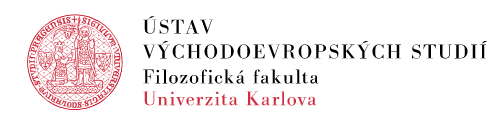 Hlavní oblasti výzkumu
ÚVES se věnuje zkoumání areálu východní Evropy s důrazem na oblasti Ruska, Ukrajiny a Pobaltí, které jsou studovány samostatně i ve vazbách na širší areálový a mezinárodní kontext. 

Seminář ukrajinistiky a slavistiky 
orientuje se na výzkum ukrajinské literatury 19. a 20. století, na oblast česko-ukrajinských vztahů související s působením početné ukrajinské emigrace v meziválečném Československu a dále na studium synchronní ukrajinštiny ve srovnávacím ukrajinsko-českém (případně i ruském) kontextu. 
zvláštní důraz je kladen na překlad krásné literatury
Projekty
Do konce roku 2023:
Vědecký projekt PRIMUS a Centrum pro výzkum „Komunistické genderové politiky vůči muslimským menšinám ve Východní Evropě: od odhalení k vyloučení“
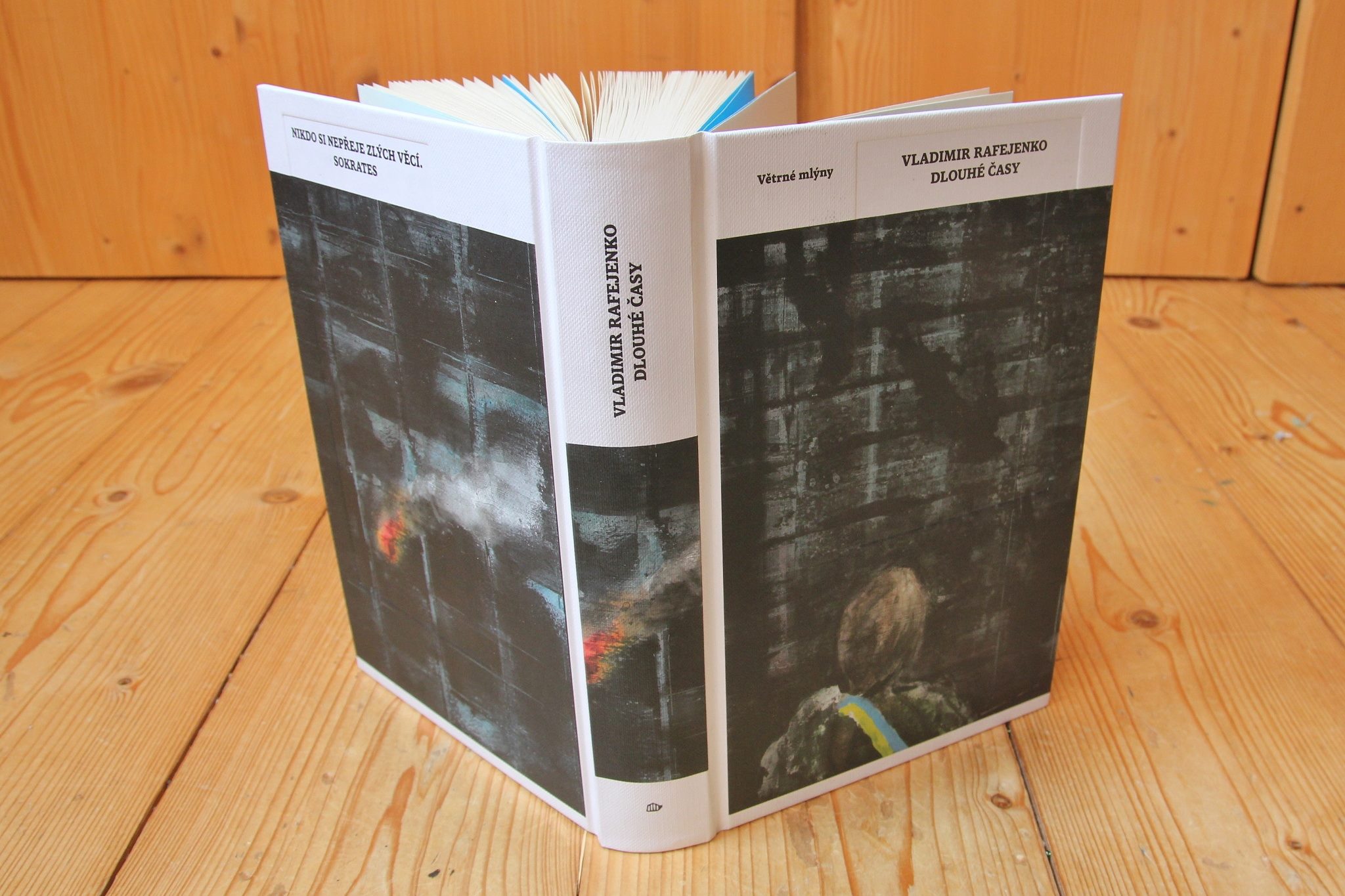 Visegrad Partnership Literary Award (2018/2019)
literární projekt spojující země Visegrádské čtyřky (Česko, Slovensko, Polsko, Maďarsko) se zeměmi Východního partnerství (Arménie, Ázerbájdžán, Moldavsko, Gruzie, Ukrajina, Bělorusko) prostřednictvím literární ceny.
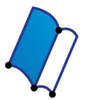 Projekty
‘EUkraine Forum – Planning the Future of Ukrainian Studies in Europe’ (od listopadu 2024) 

Dvouletý projekt financovaný EU – Inalco University v Paříži (hlavní koordinátor projektu a pořadatel setkání), Státní univerzita Tarase Ševčenka v Kyjevě, Univerzita Karlova a Varšavská univerzita. 
Cílem projektu je podpořit rozvoj ukrajinistiky v Evropě a nepřímo i současný přístupový proces Ukrajiny do EU.
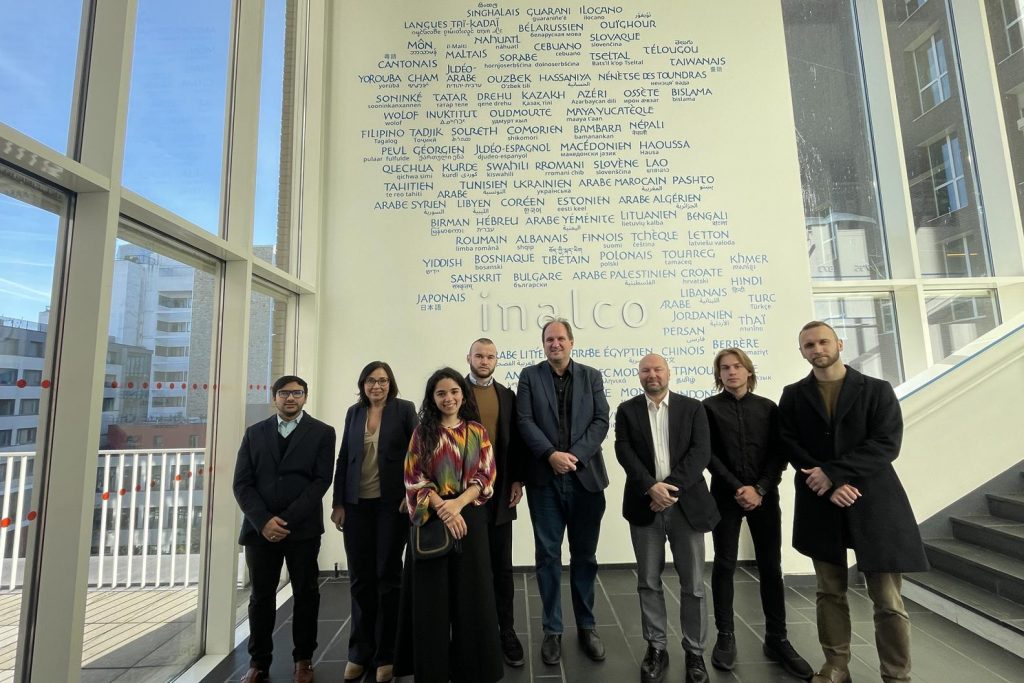 Projekty
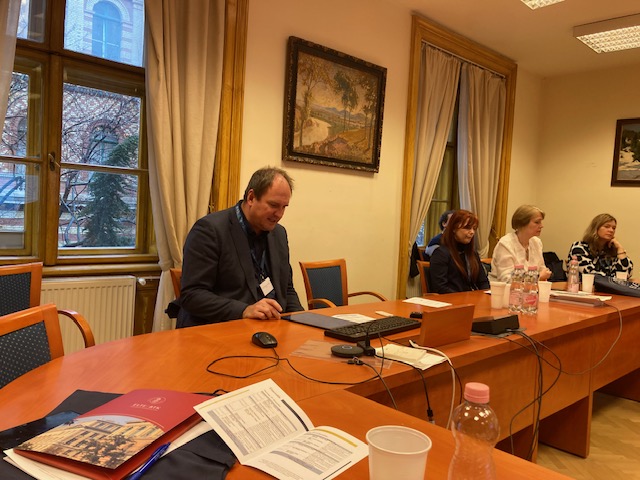 Workshop Central. Current Issues of Ukrainian Studies. In the light of multilingualism and European Diversity. Particularities of Central Europe. 
Eötvös Lóránd University. Hungary, Budapest, 5-6 December, 2024.
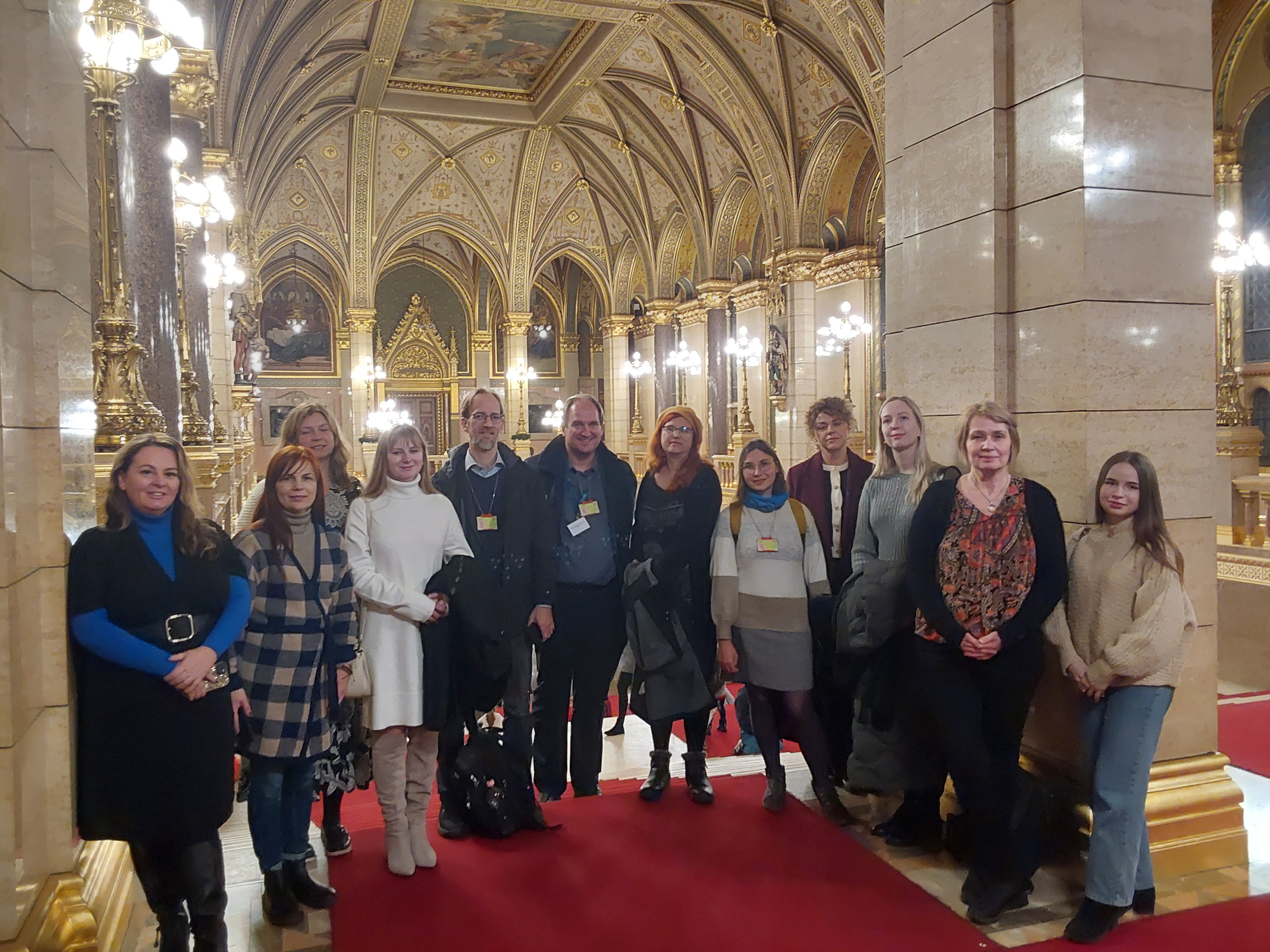 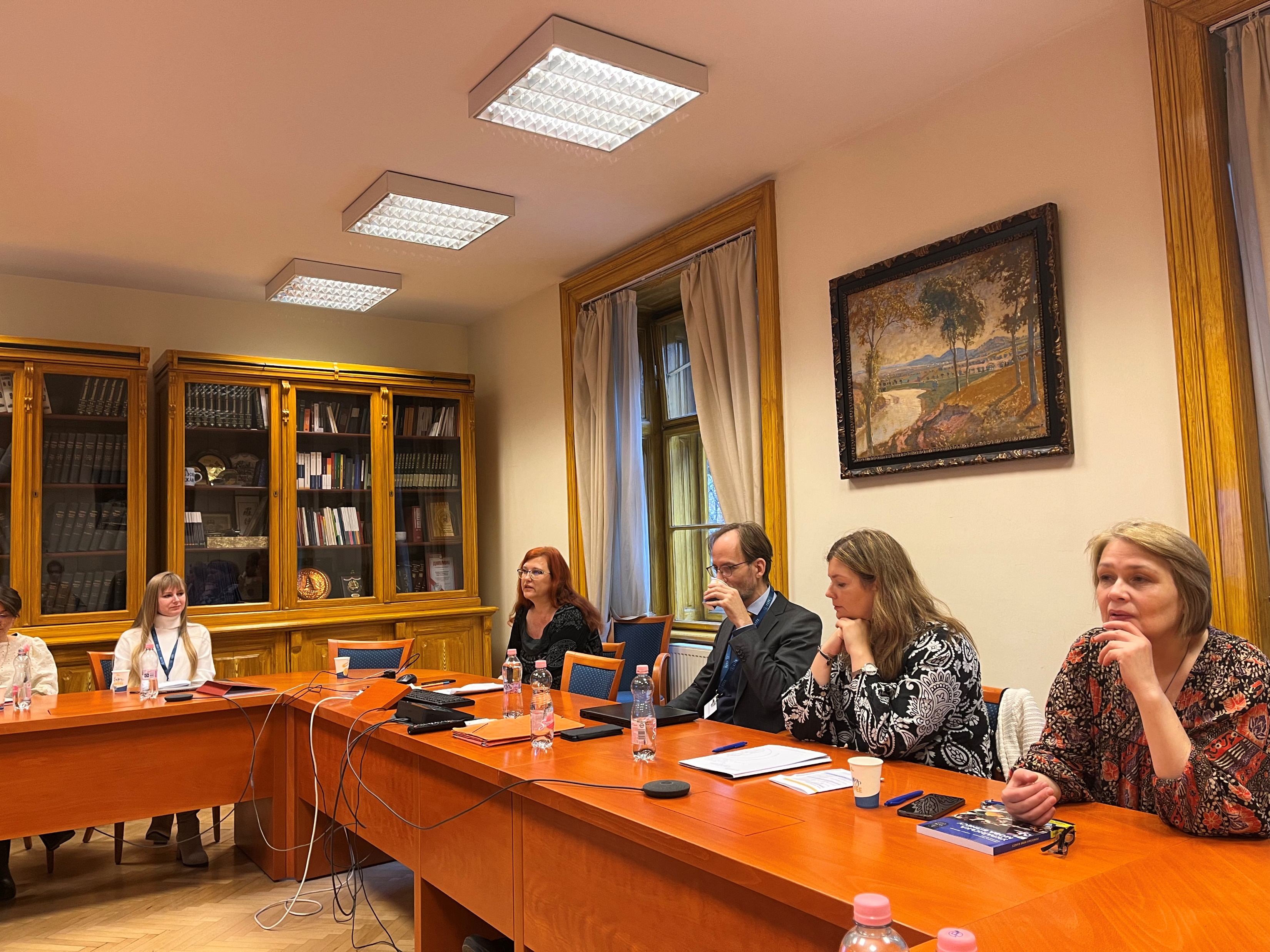 Konference
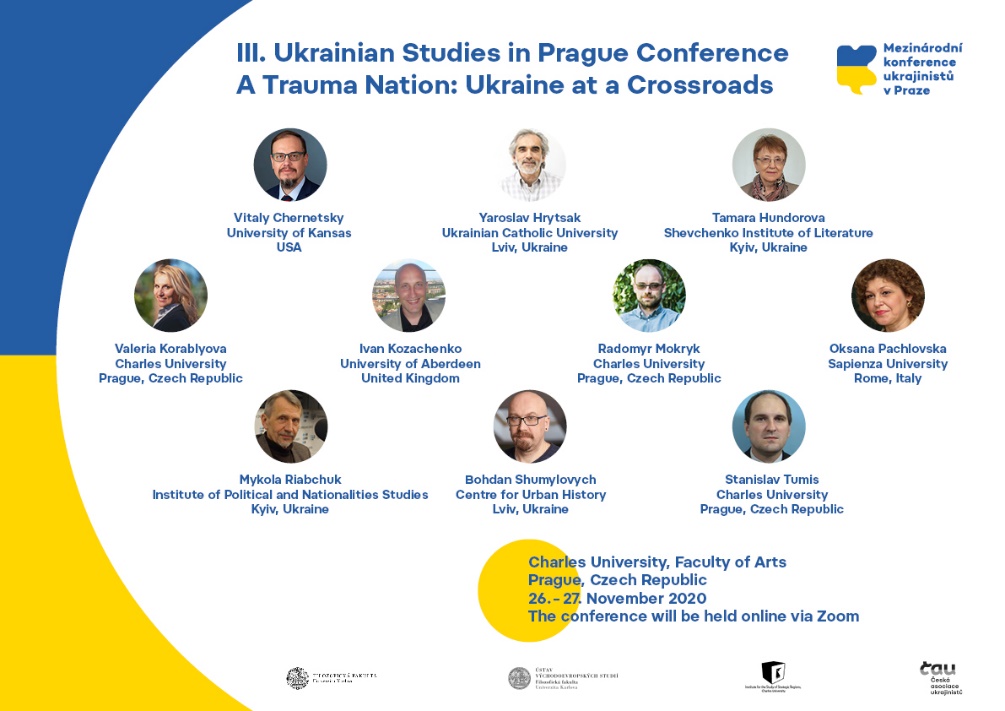 Mezinárodní konference „World War II: History and Memory“ in 2019 
 https://uves.ff.cuni.cz/cs/2019/03/17/international-conference-world-war-ii-history-and-memory/
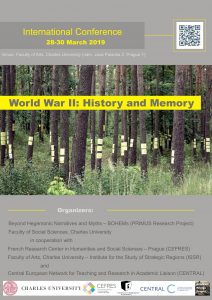 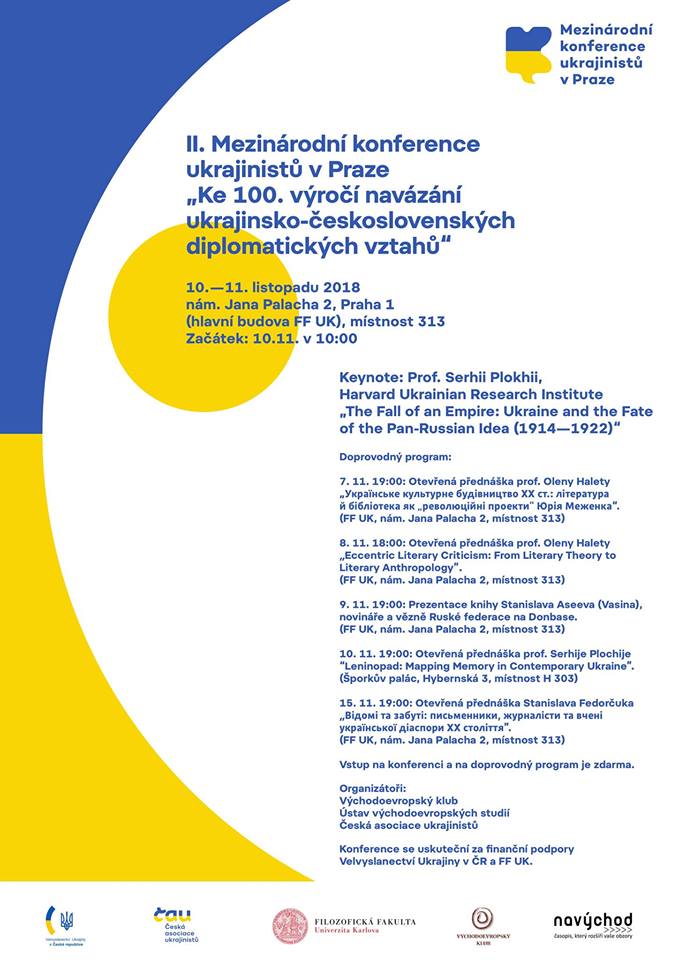 Mezinárodní ukrajinistické konference
Ukrajina jako kulturní a historický narativ (jazyk, dějiny, literatura) (2017) 
Ke 100. výročí navázání ukrajinsko-československých diplomatických vztahů (2018)
A Trauma Nation: Ukraine at a Crossroads (2020)
Konference
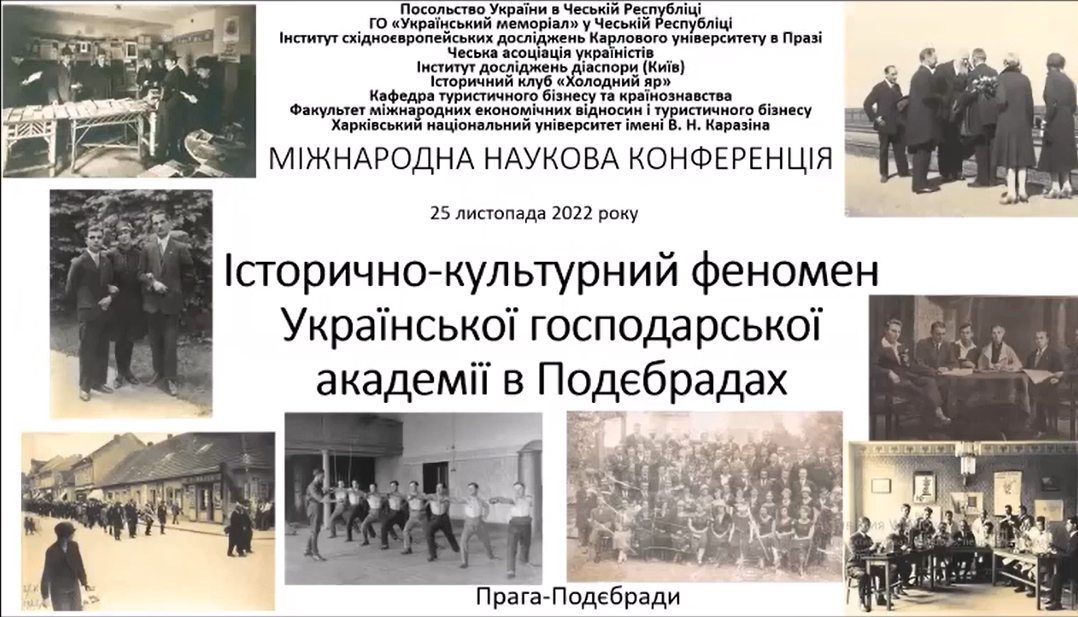 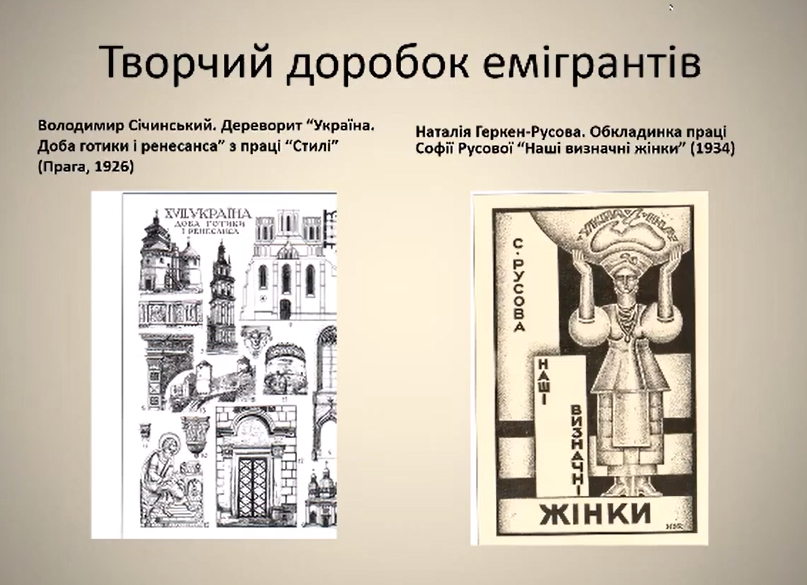 On-line mezinárodní konference 
Historický a kulturní fenomén Ukrajinské hospodářské akademie v Poděbradech 
(25. 11. 2022)
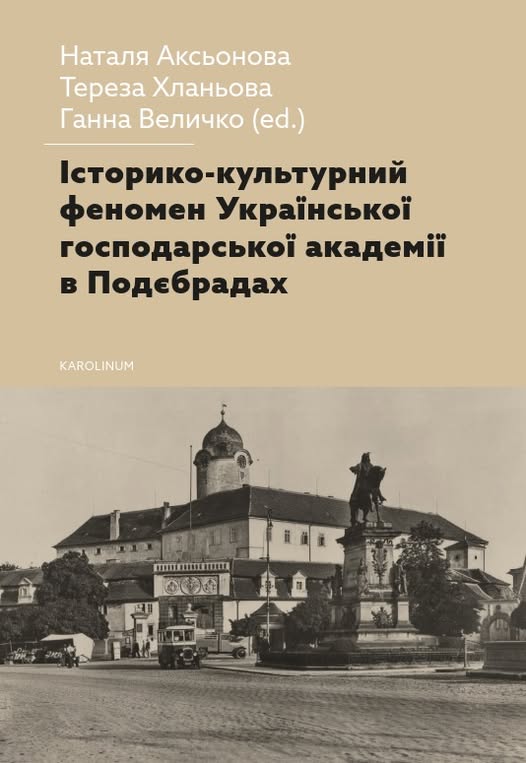 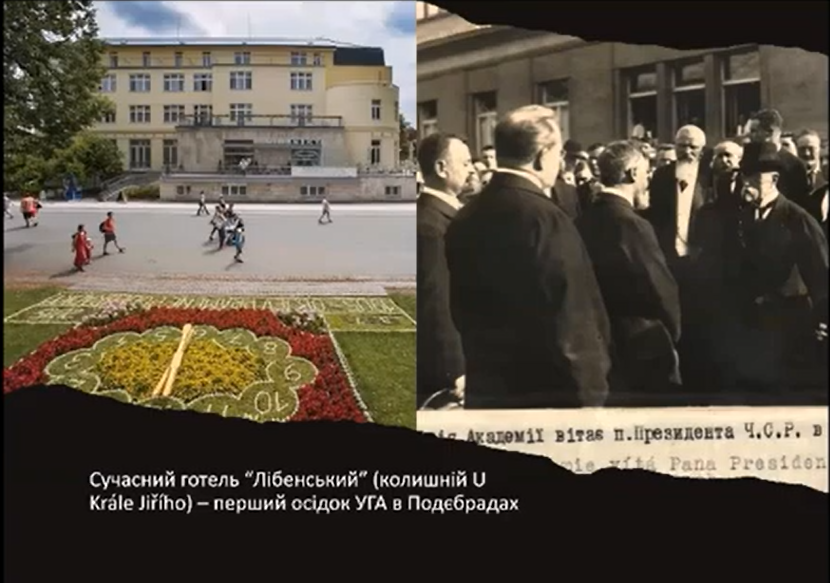 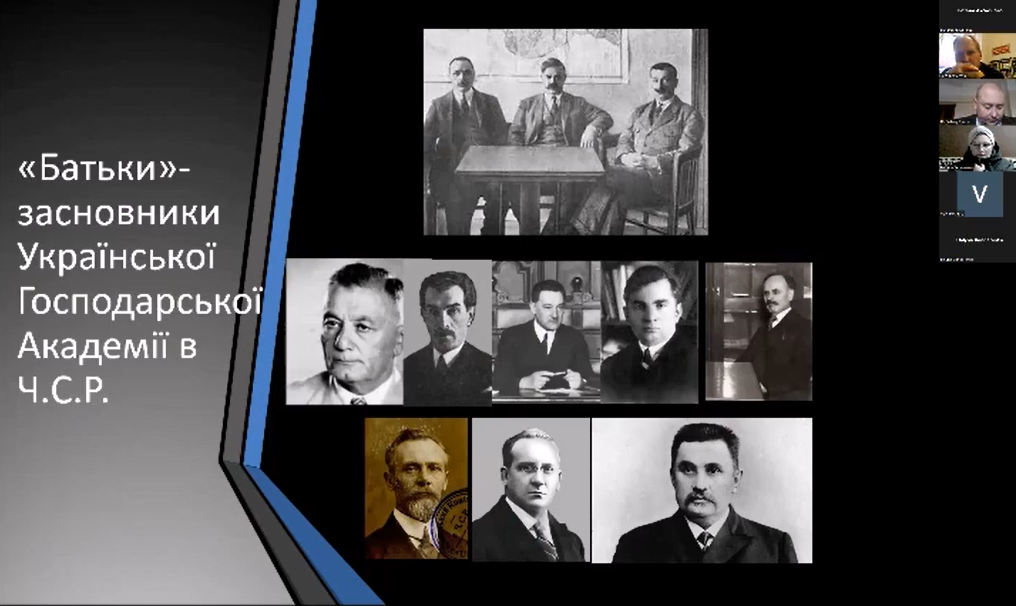 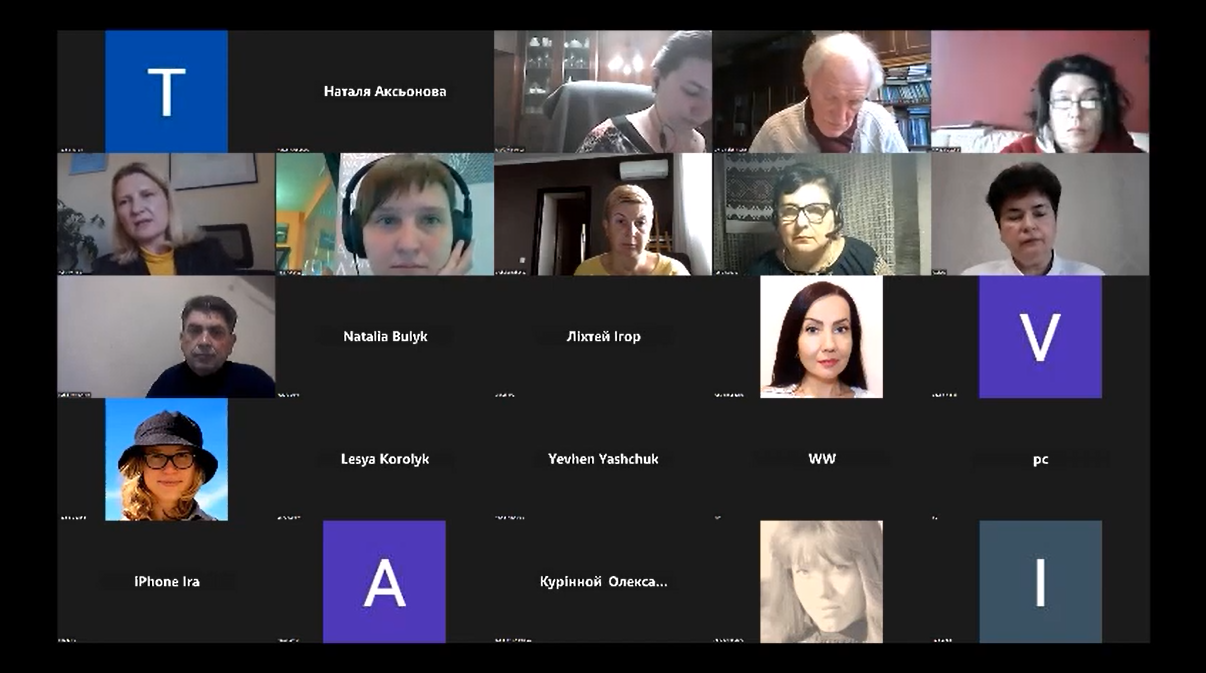 Konference
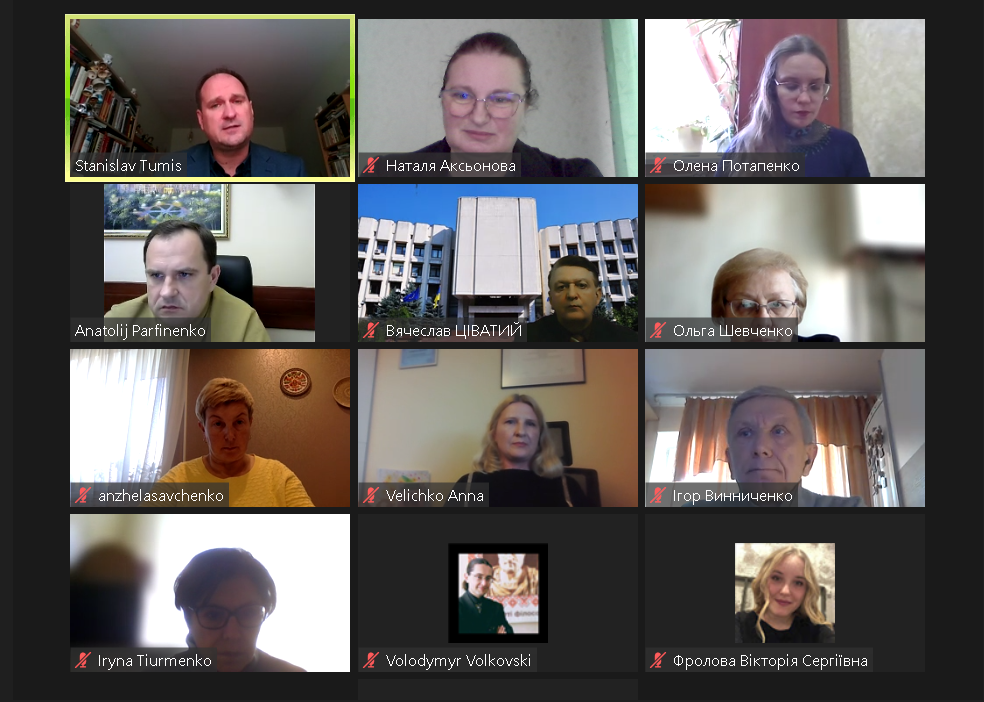 On-line mezinárodní konference Ukrajina a Česká republika: perspektivy spolupráce (u příležitosti 100. výročí založení Ukrajinského studia výtvarných umění a Ukrajinského pedagogického institutu Mychajla Drahomanova)
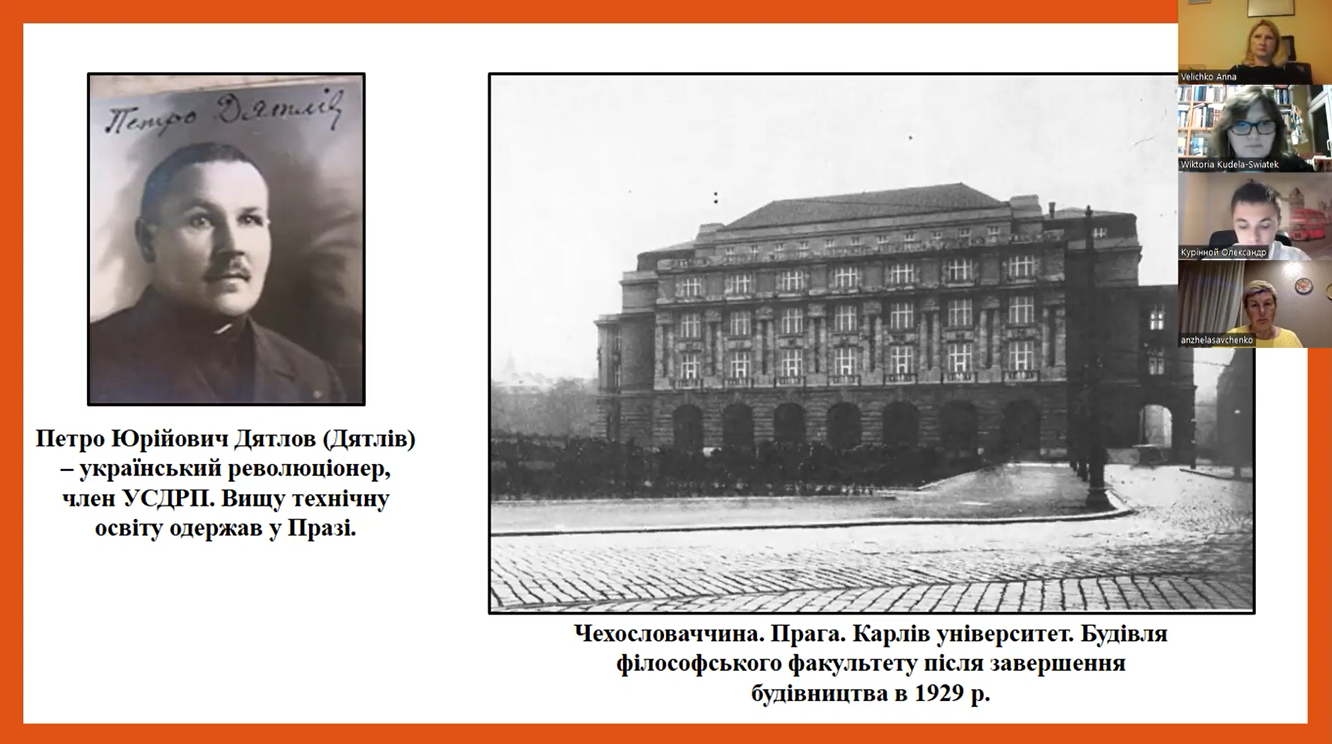 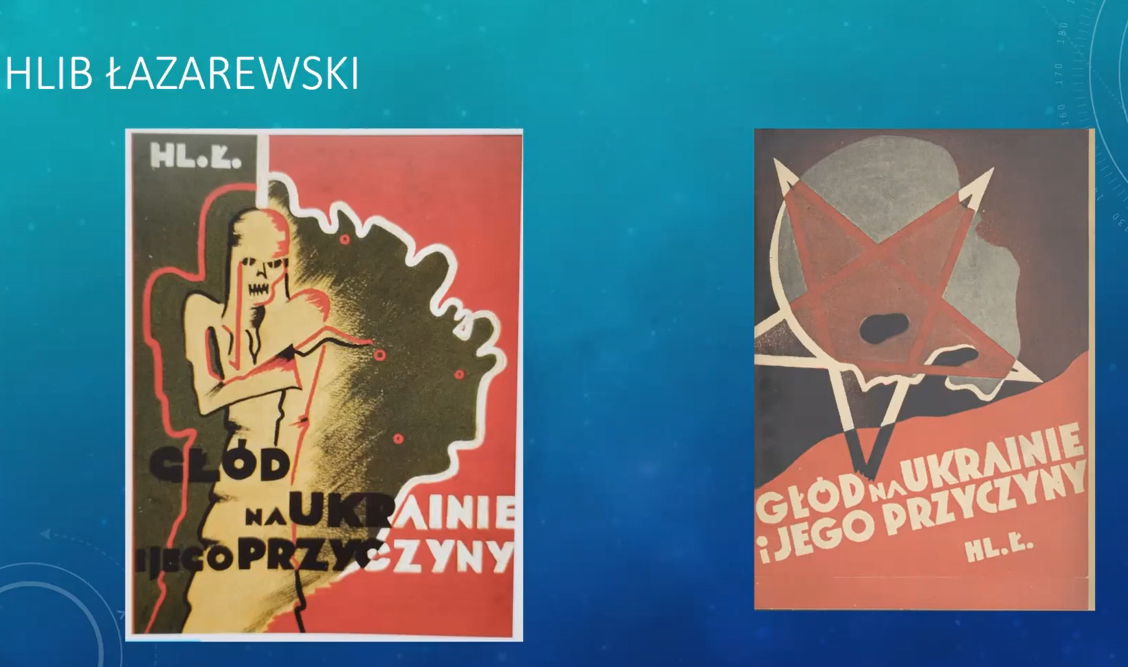 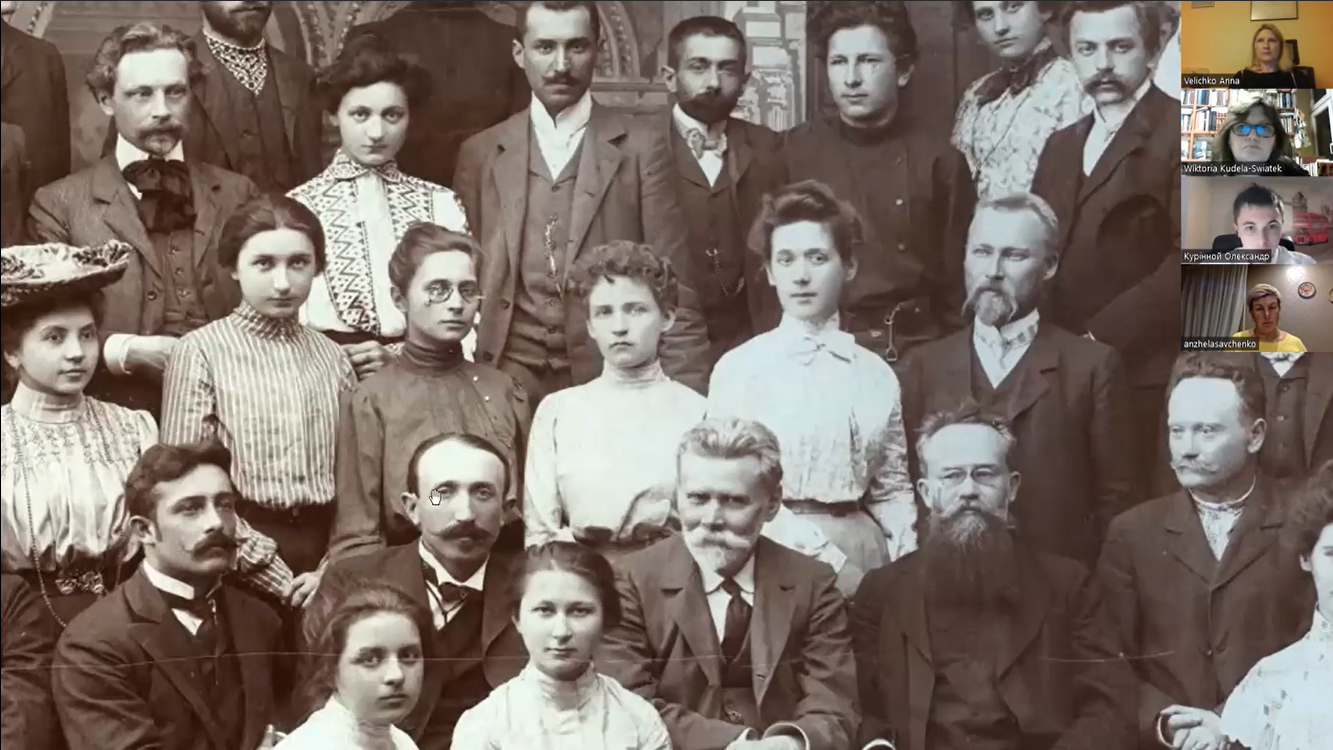 Mezinárodní studentské konference
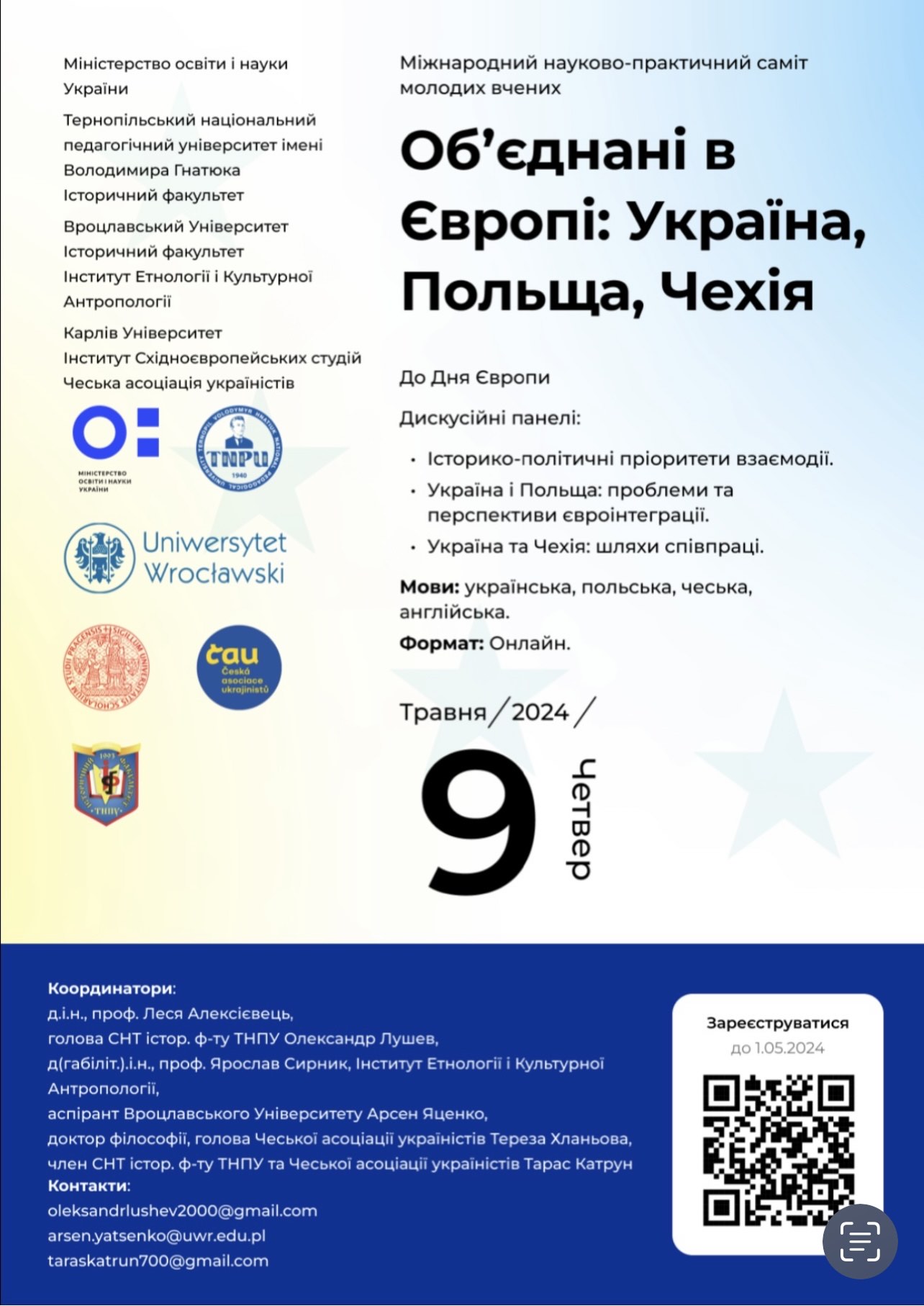 Účast studentů na mezinárodním vědeckém summitu mladých vědců Spojeni v Evropě: Ukrajina, Polsko, Česká republika (Об'єднанні в Європі: Україна, Польща, Чехія)
9. 5. 2024.
Jazyková příprava budoucích tlumočníků
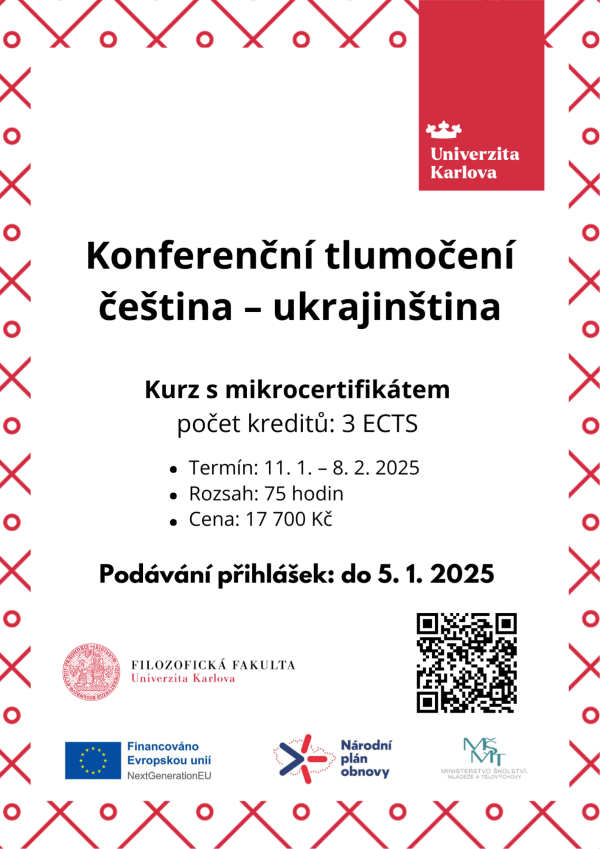 ÚVES ve spolupráci s Ústavem translatologie akreditoval  společné kurzy zaměřené na přípravu budoucích tlumočníků (ukrajinština-čeština), a to jak pro komunitní, tak pro konferenční tlumočení.
Členové ústavu se dlouhodobě věnují překladům krásné literatury…
… překládají i absolventi či studenti ústavu…
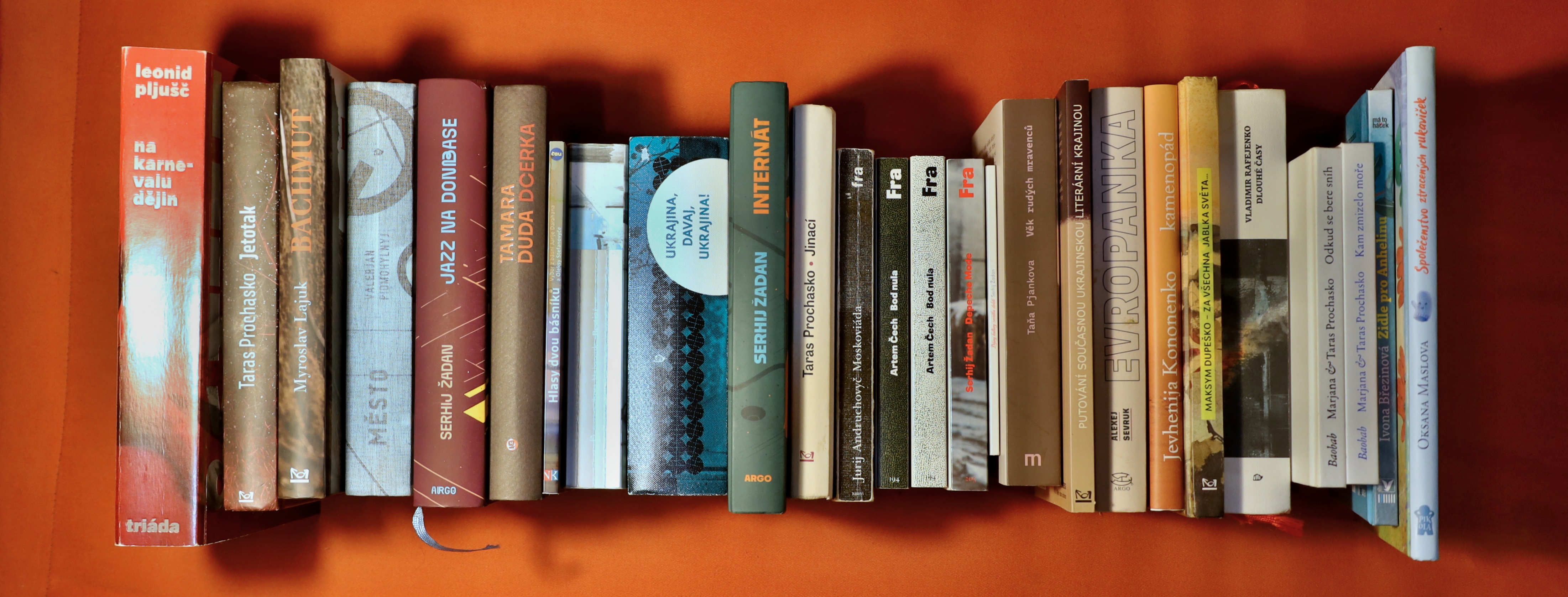 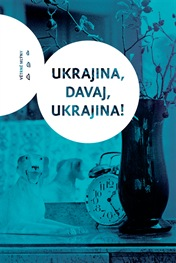 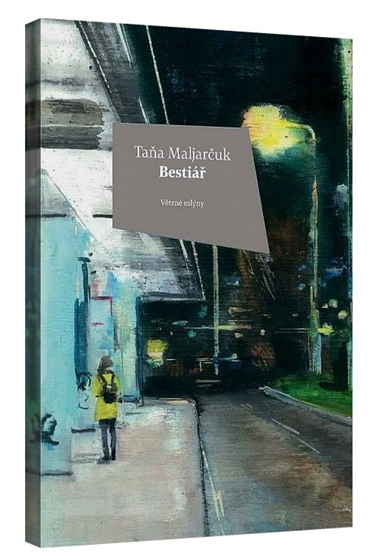 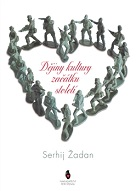 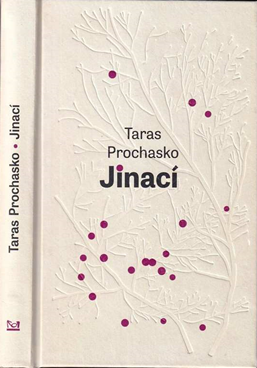 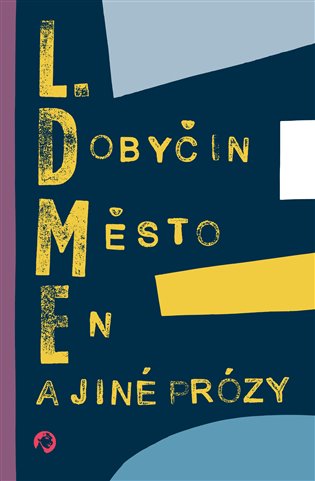 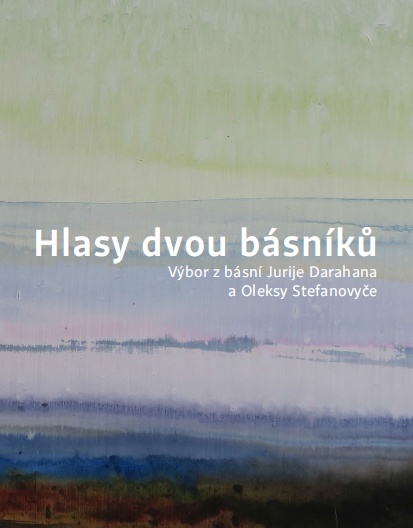 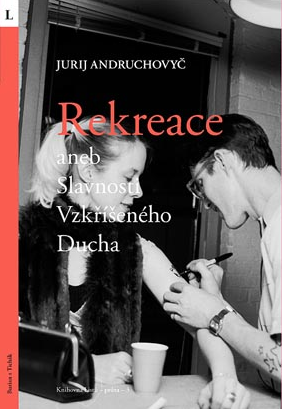 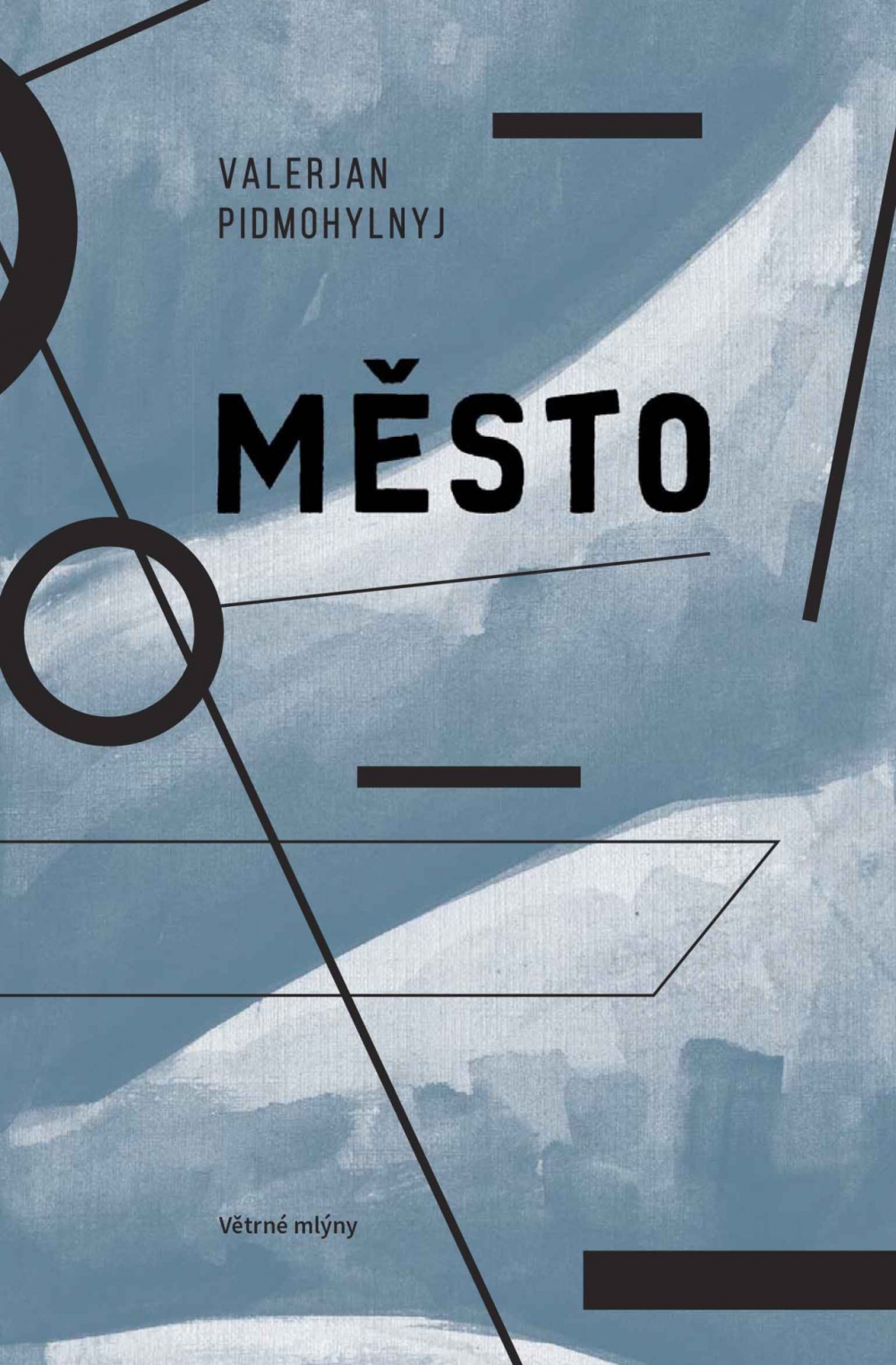 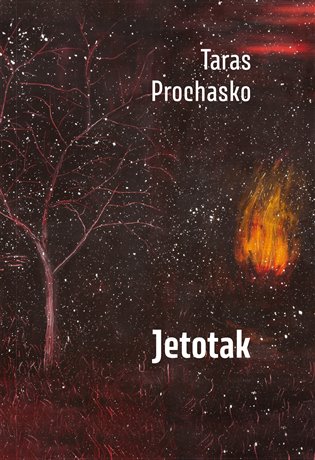 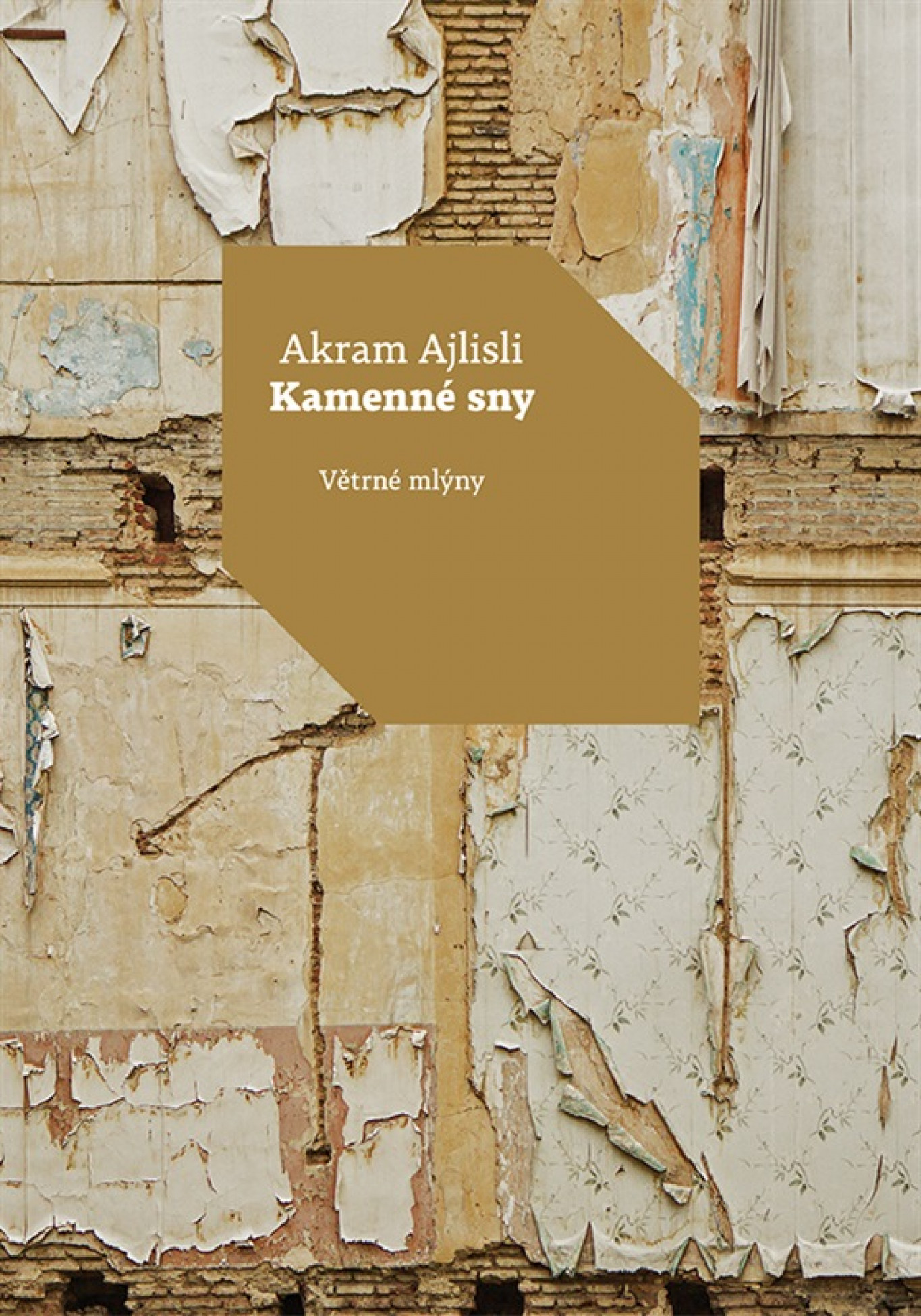 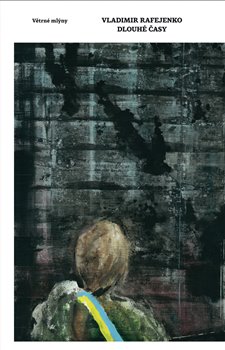 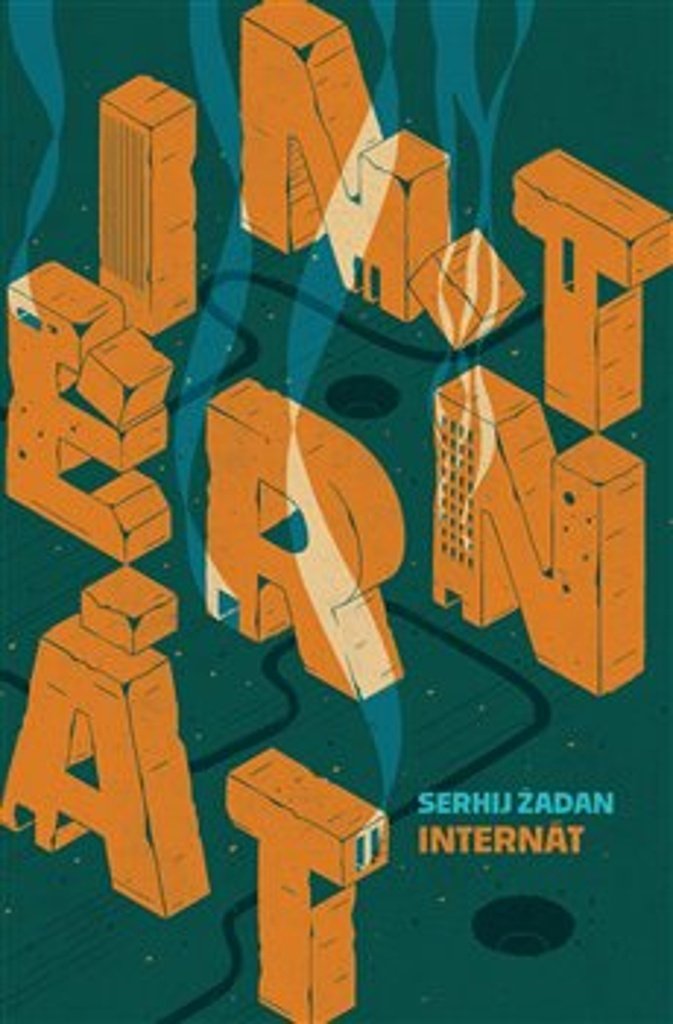 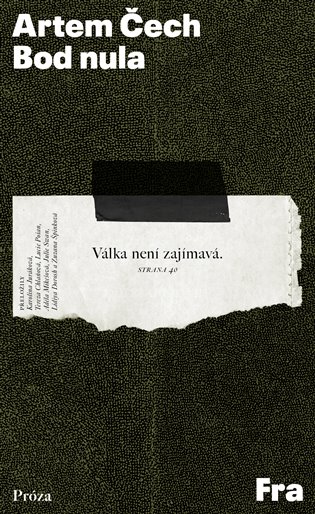 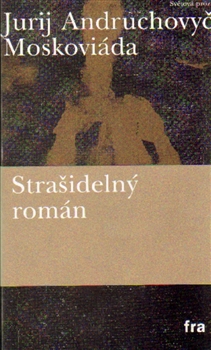 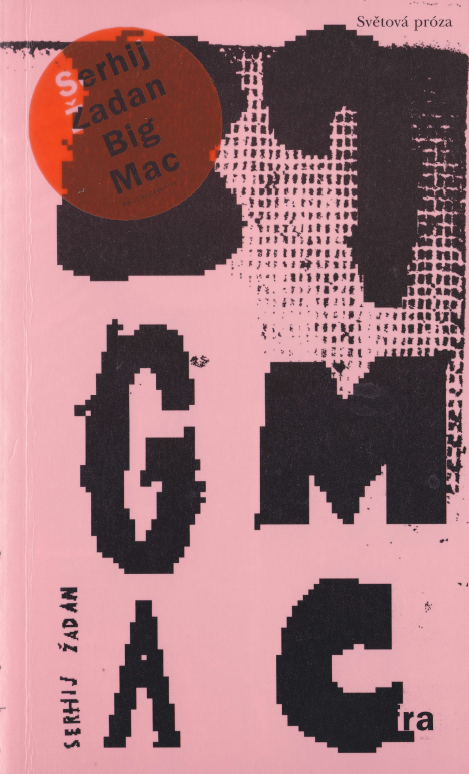 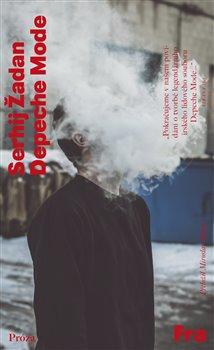 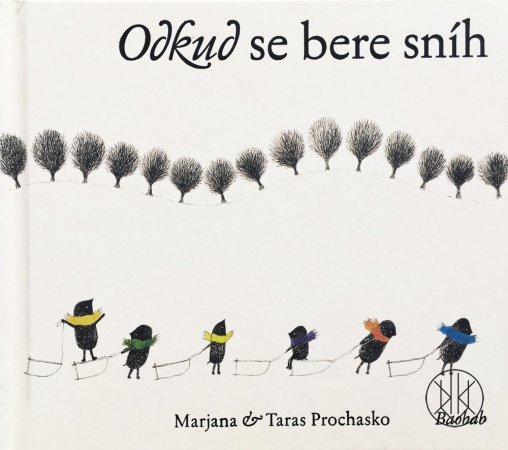 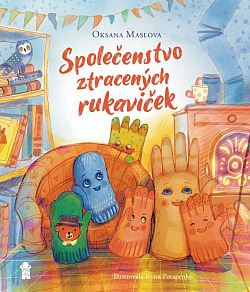 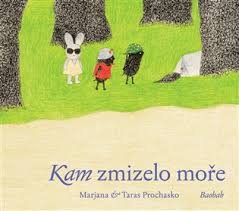 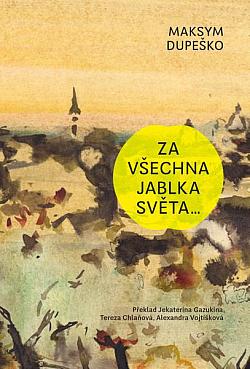 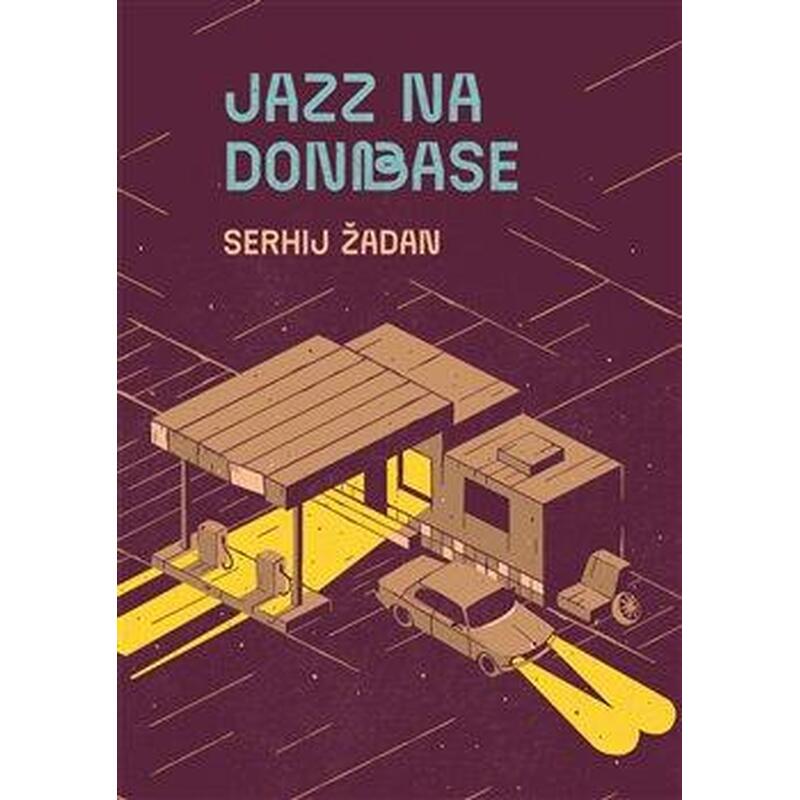 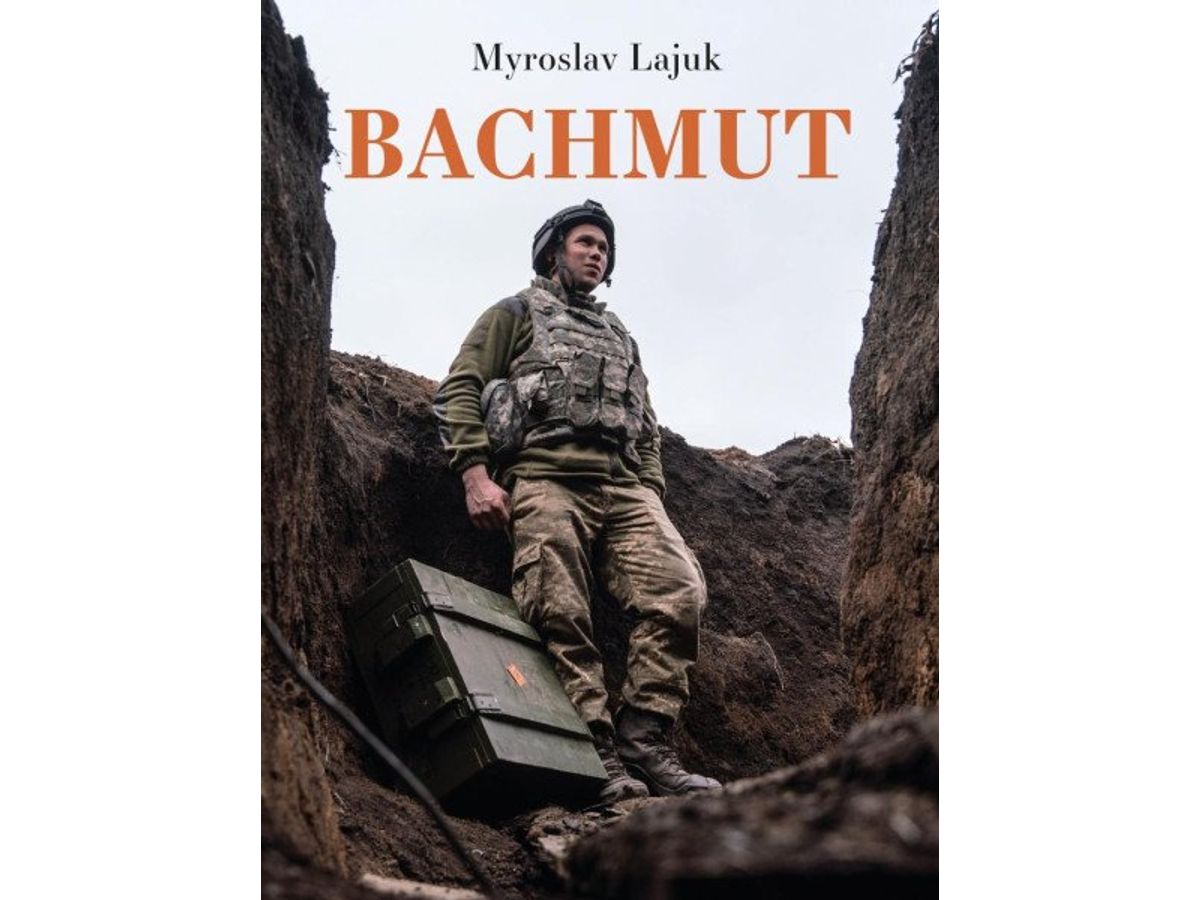 Studenti mají možnost spolupracovat nad překlady i s Městkými divadly pražskými
Akce zaměřené na umělecký překlad…
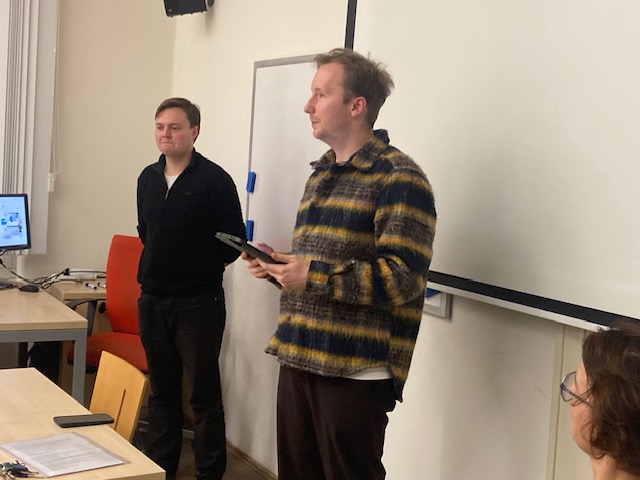 V rámci Týdnu humanitních věd proběhla akce zaměřená na umělecký překlad ze slovanských a baltských literatur.
vystoupením překladatelů oceněných Obcí překladatelů… 
literatura ukrajinská, ruská, kašubská a lotyšská. 
překladatelské projekty vznikající na ÚVES…
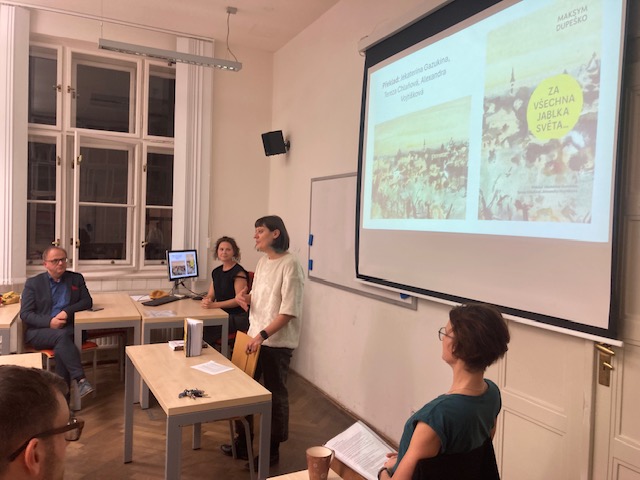 https://uves.ff.cuni.cz/cs/2024/11/22/vychodni-evropa-prizmatem-prekladu-tyden-humanitnich-ved-2/
https://ukrajiniste.cz/2024/10/zaznamy-jednotlivych-veceru-podzimu-s-ukrajinou/
Prezentace překladů vyučujících, studentů a absolventů…
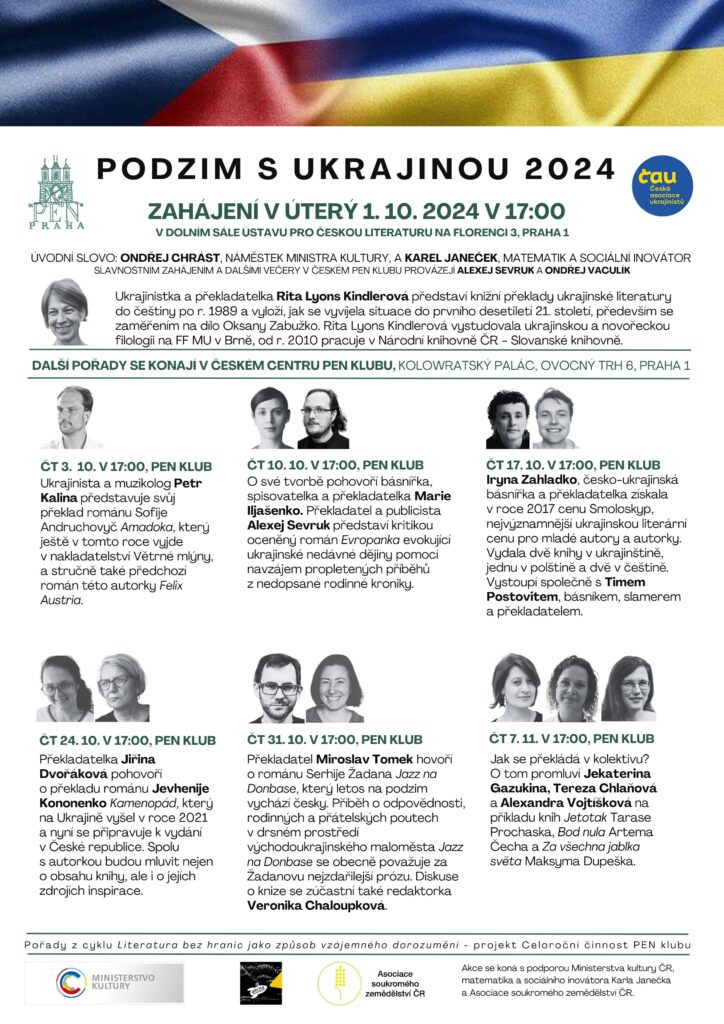 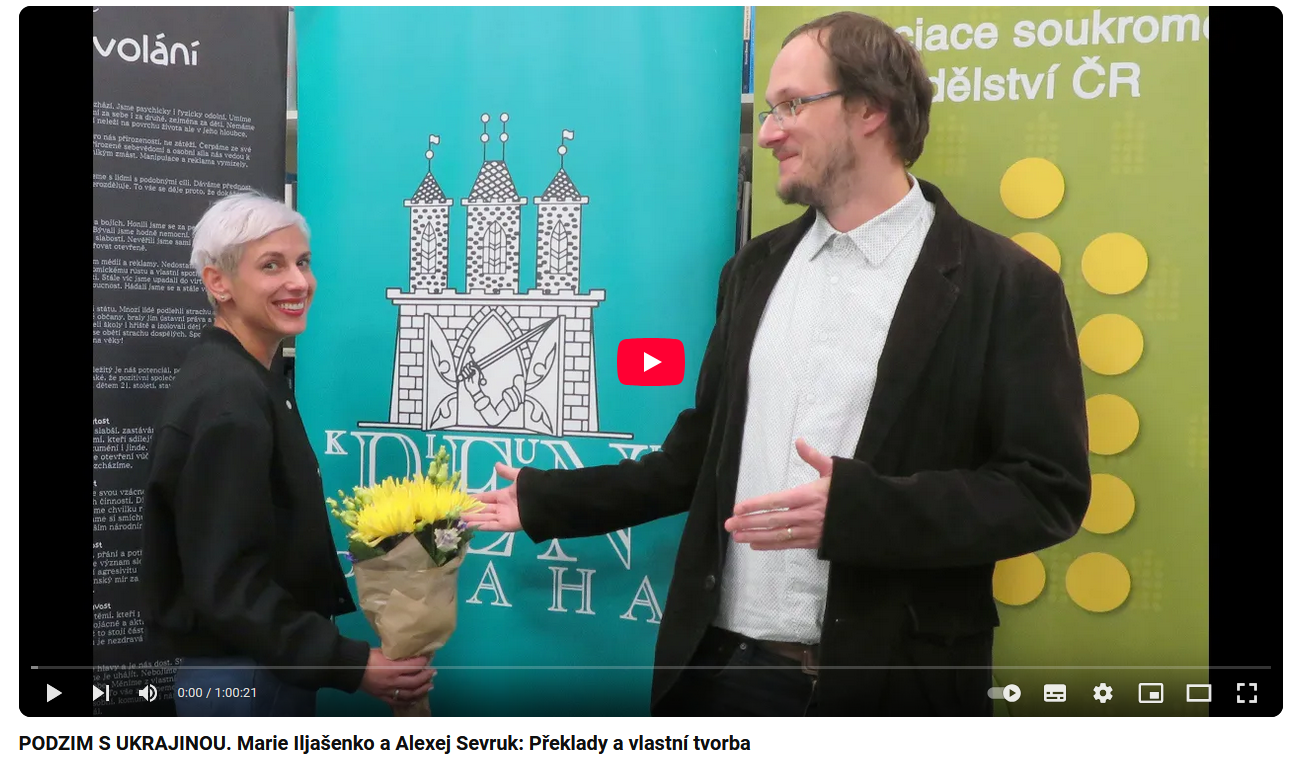 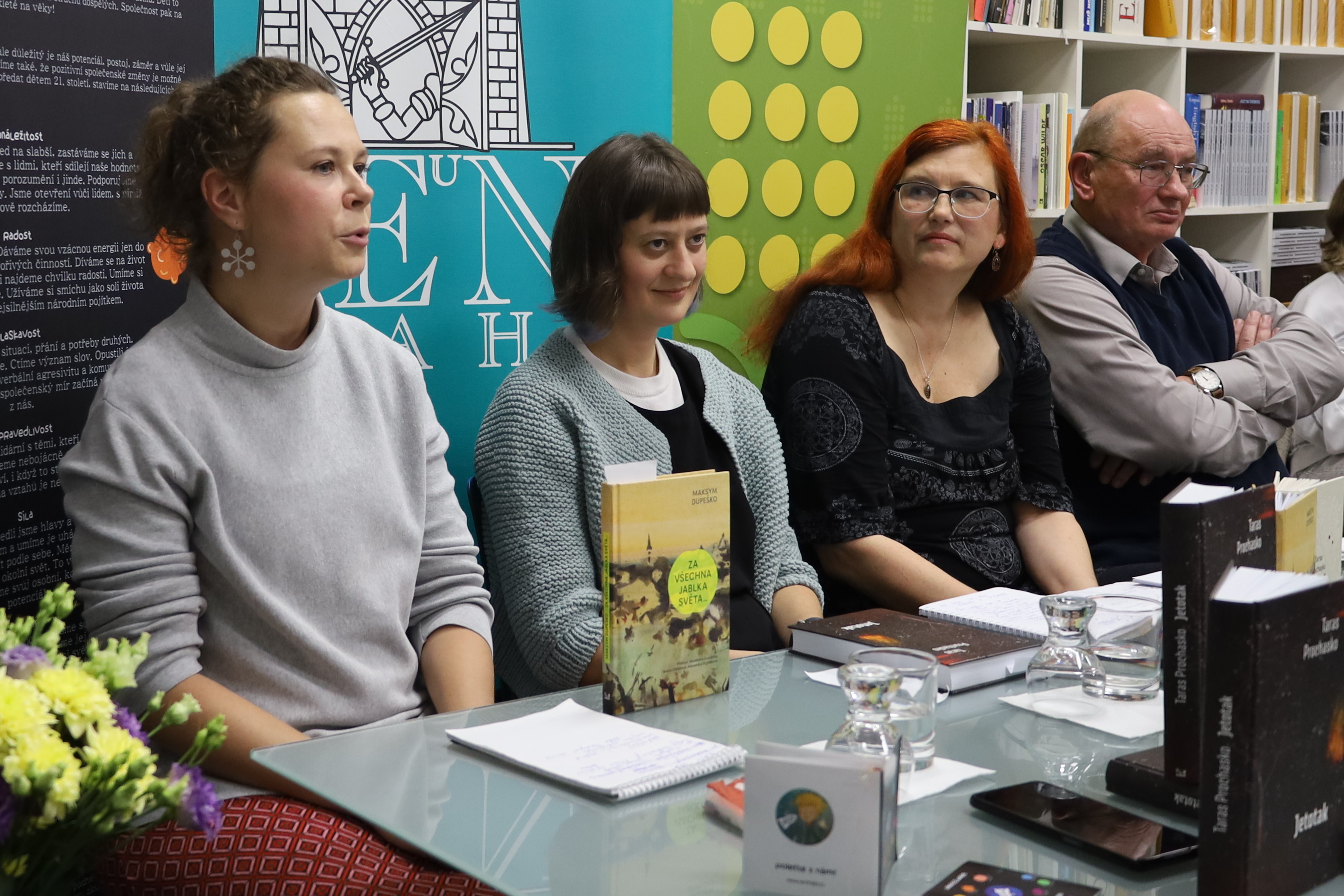 Co dalšího náš ústav nabízí?
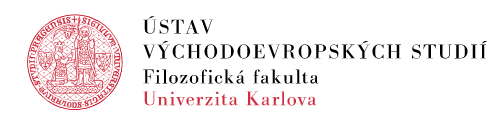 Možnosti zahraničních stáží
Partnerské univerzity (Pobaltí)
Vilniuská univerzita
Lotyšská univerzita
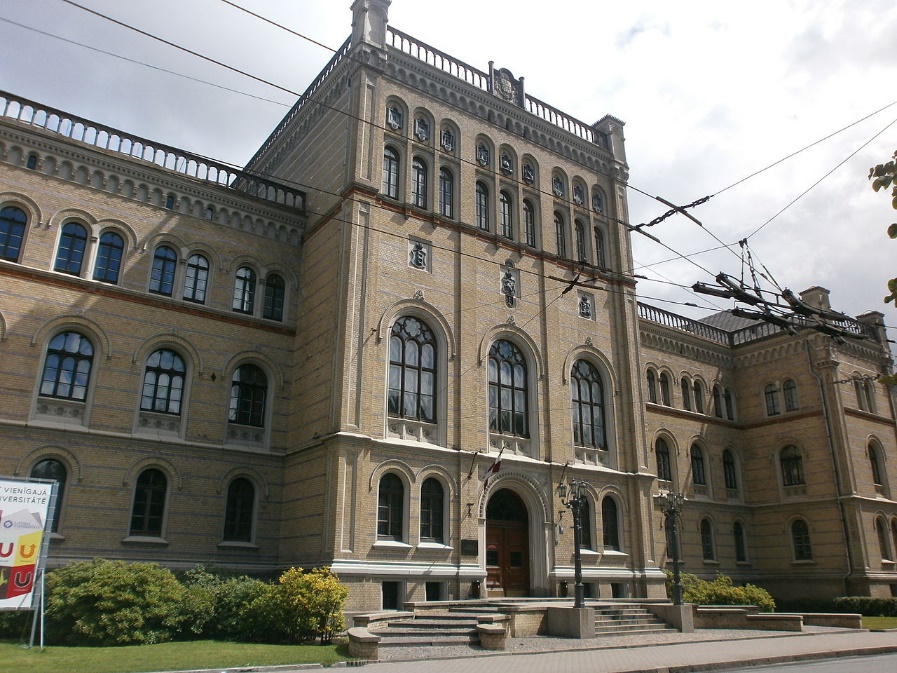 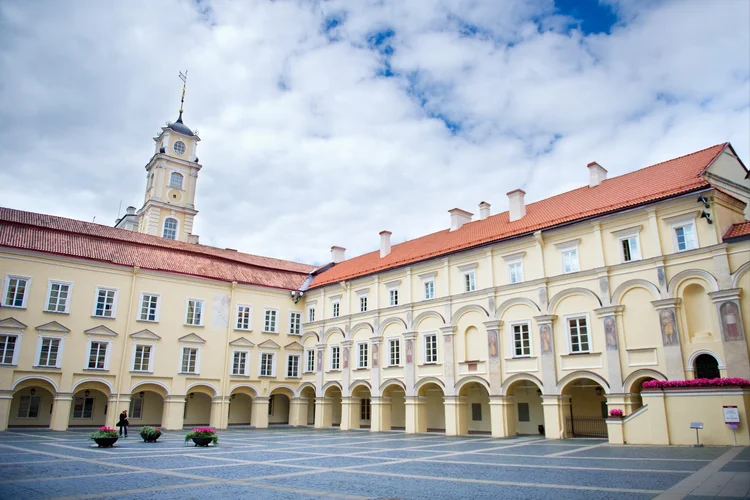 Možnosti zahraničních stáží
Partnerské univerzity  v Evropě
K dalším možnostem studia patří univerzity ve Velké Británii (OSGA, Oxford University) i v dalších univerzitách EU (Projekt 4EU+, Lundská univerzita, Varšavská univerzita, Jagellonská univerzita v Krakově, německé univerzity – Heidelberg, Tübingen, Passau, Frankfurt an der Oder, Bochum, Hamburg a další), na některých univerzitách ve státech bývalé Jugoslávie. Spolupráce je navázána i s Ukrajinským výzkumným ústavem Harvardské univerzity v USA.
Možnosti zahraničních stáží
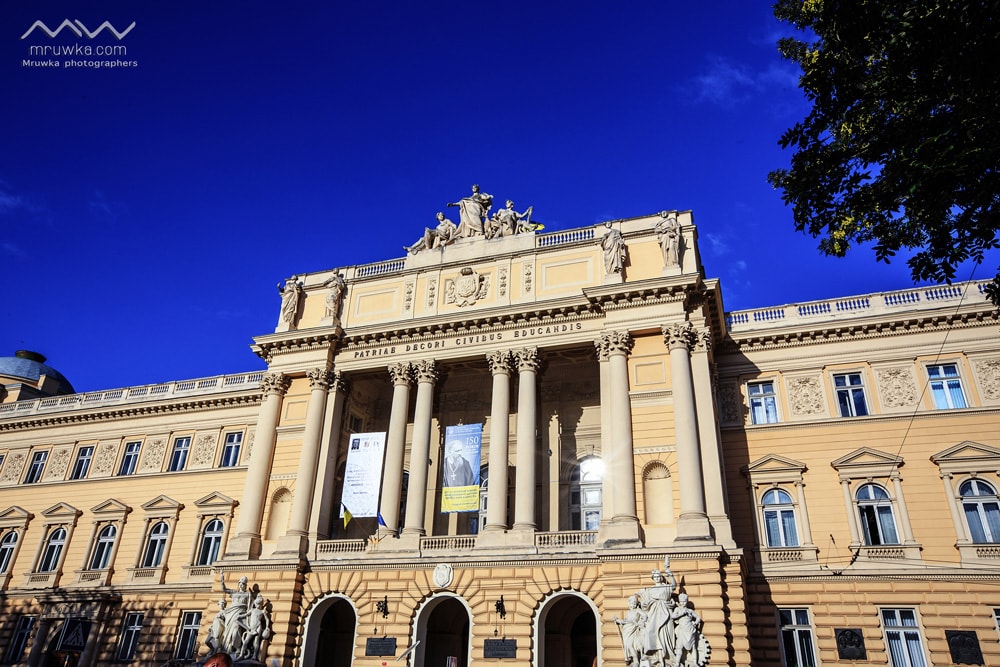 Partnerské univerzity (Ukrajina)
v současné době se stáže nerealizují
Užhorodská národní univerzita
Ужгородський національний університет
Lvovská národní univerzita Ivana Franka 
Львівський національний університет імені Івана Франка
https://lnu.edu.ua/en/about/university-today-and-tomorrow/
Přikarpatská národní univerzita Vasyla Stefanyka v Ivano-Frankovsku 
Прикарпатський національний університет імені Василя Стефаника
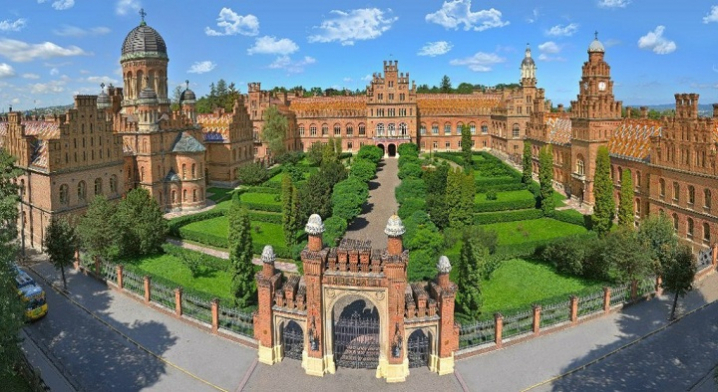 Kyjevská národní univerzita Tarase Ševčenka
Київський національний університет імені Тараса Шевченка
https://promin.cv.ua/2021/09/02/chernivetskyi-natsionalnyi-universytet-potrapyv-do-naikrashchykh-vyshiv-svitu.html
Černovická národní univerzitа Jurije Feďkovyče
Чернівецький національний університет імені Юрія Федьковича
Studium neznamená jen plnění povinného studijního programu
Ústav nabízí celou řadu projektů a aktivit, do nichž se mohou studenti zapojit
Projekty a publikace
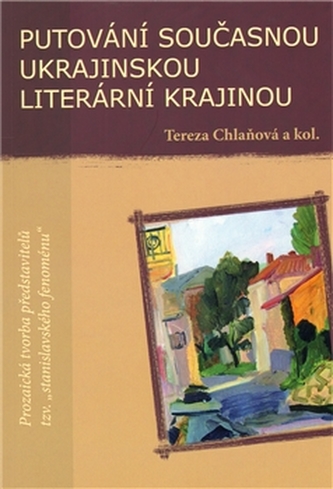 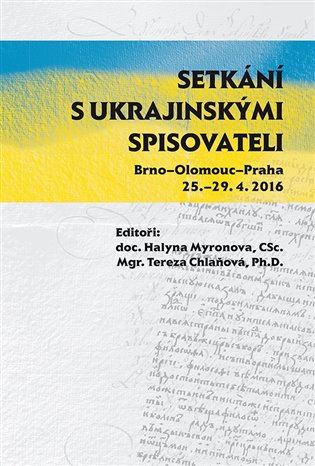 Projekt Konstituování postmoderního diskursu v ukrajinské literatuře se zapojením studentů
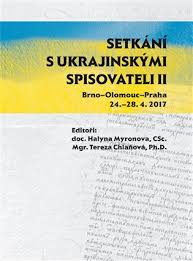 Konference mladých slavistů
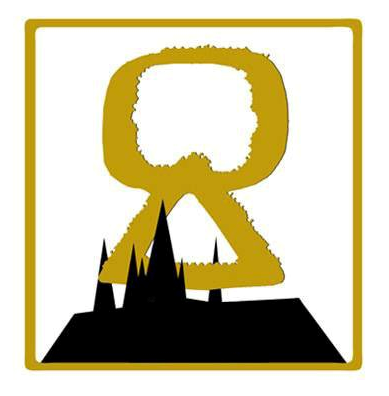 projekt studentů a doktorandů slavistických oboru FF UK
zapojení odborníků různých specializací a vědeckých zájmů 
prostor pro prezentaci výsledků badatelské práce mladých odborníků
mezinárodní rozměr
publikace příspěvků v konferenčním sborníku
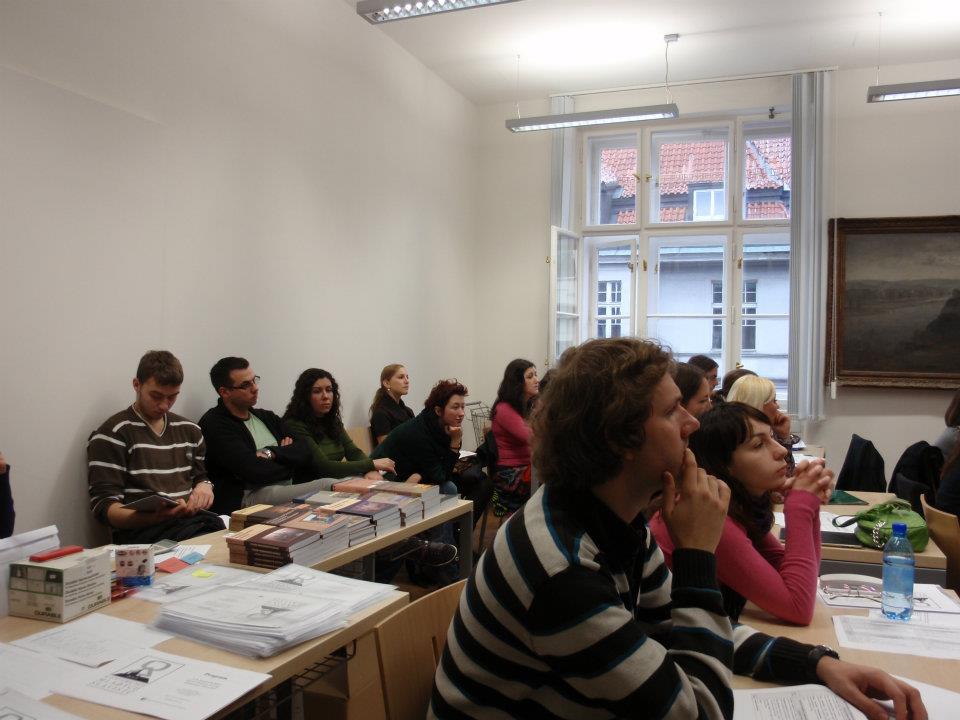 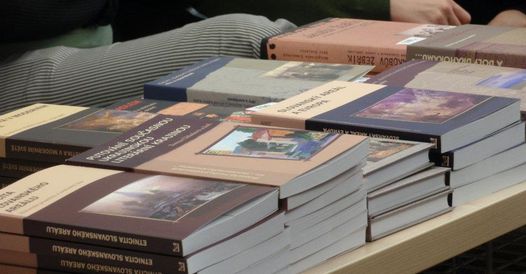 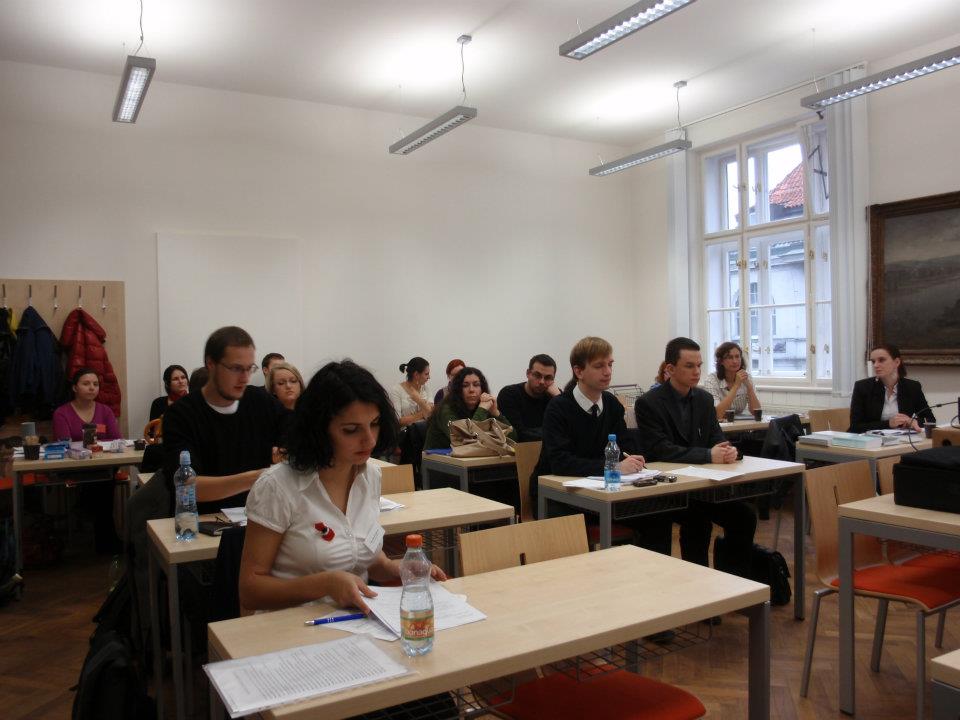 Konferenční sborníky
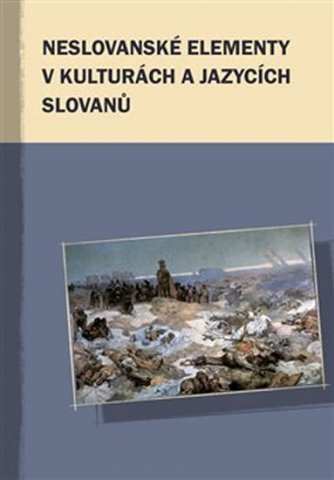 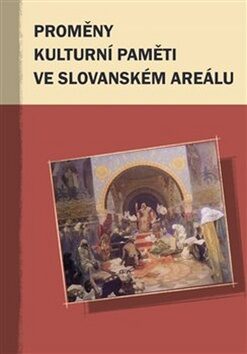 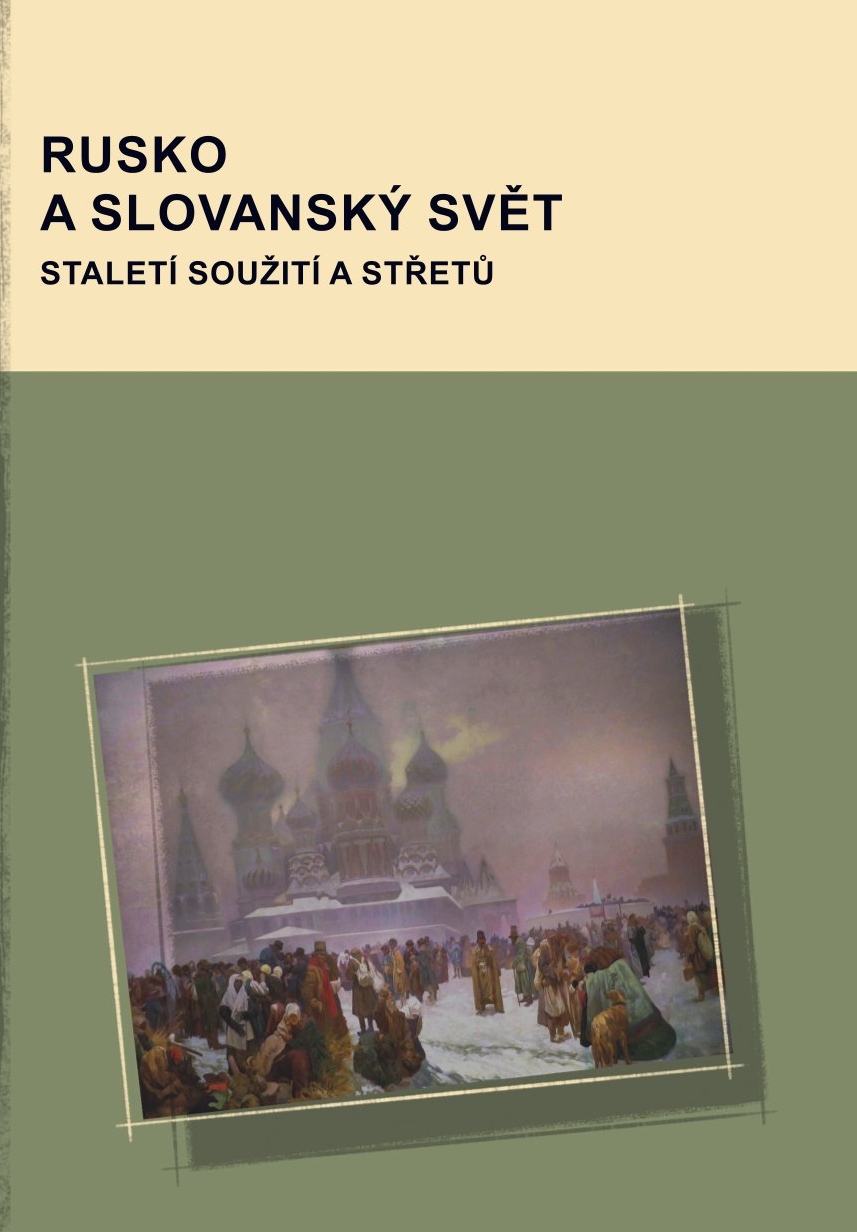 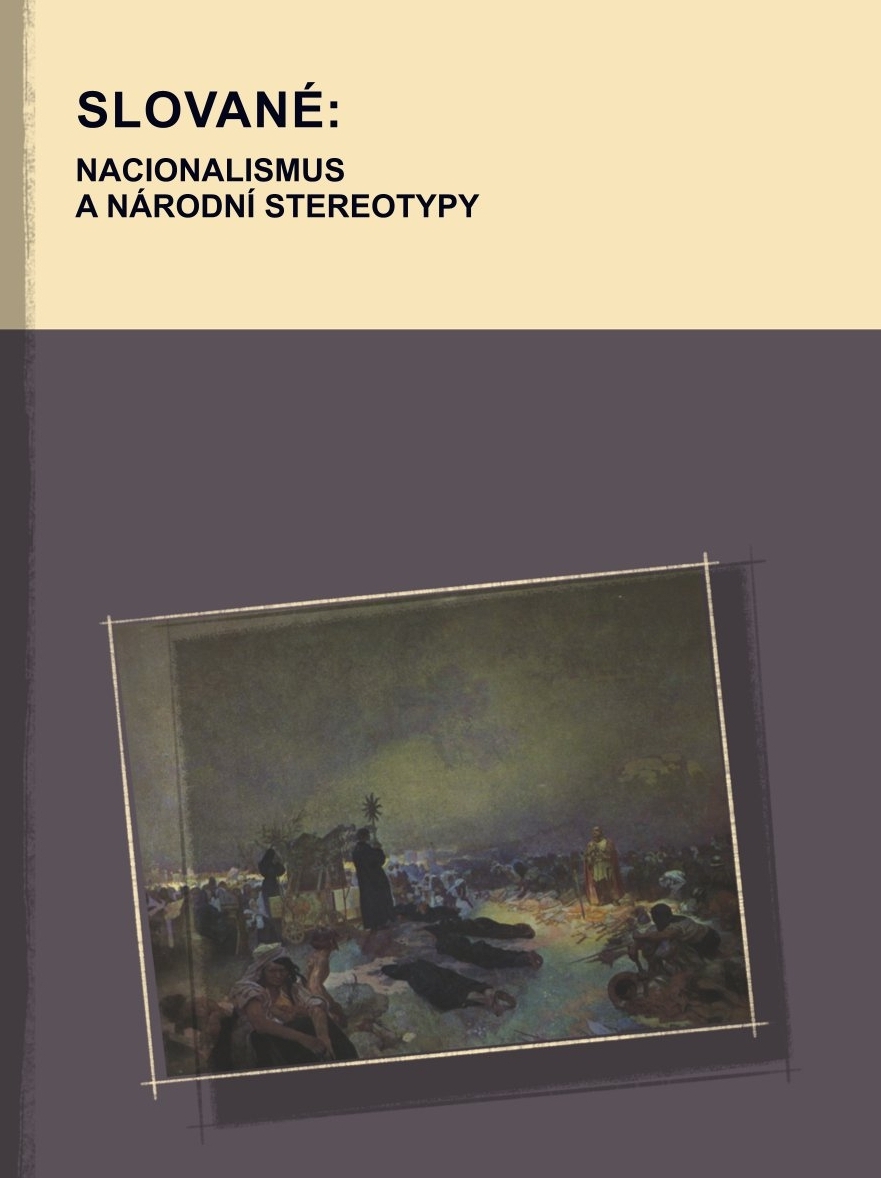 Ústav spolupořádá i  překladatelskou soutěž z ukrajinštiny do češtiny
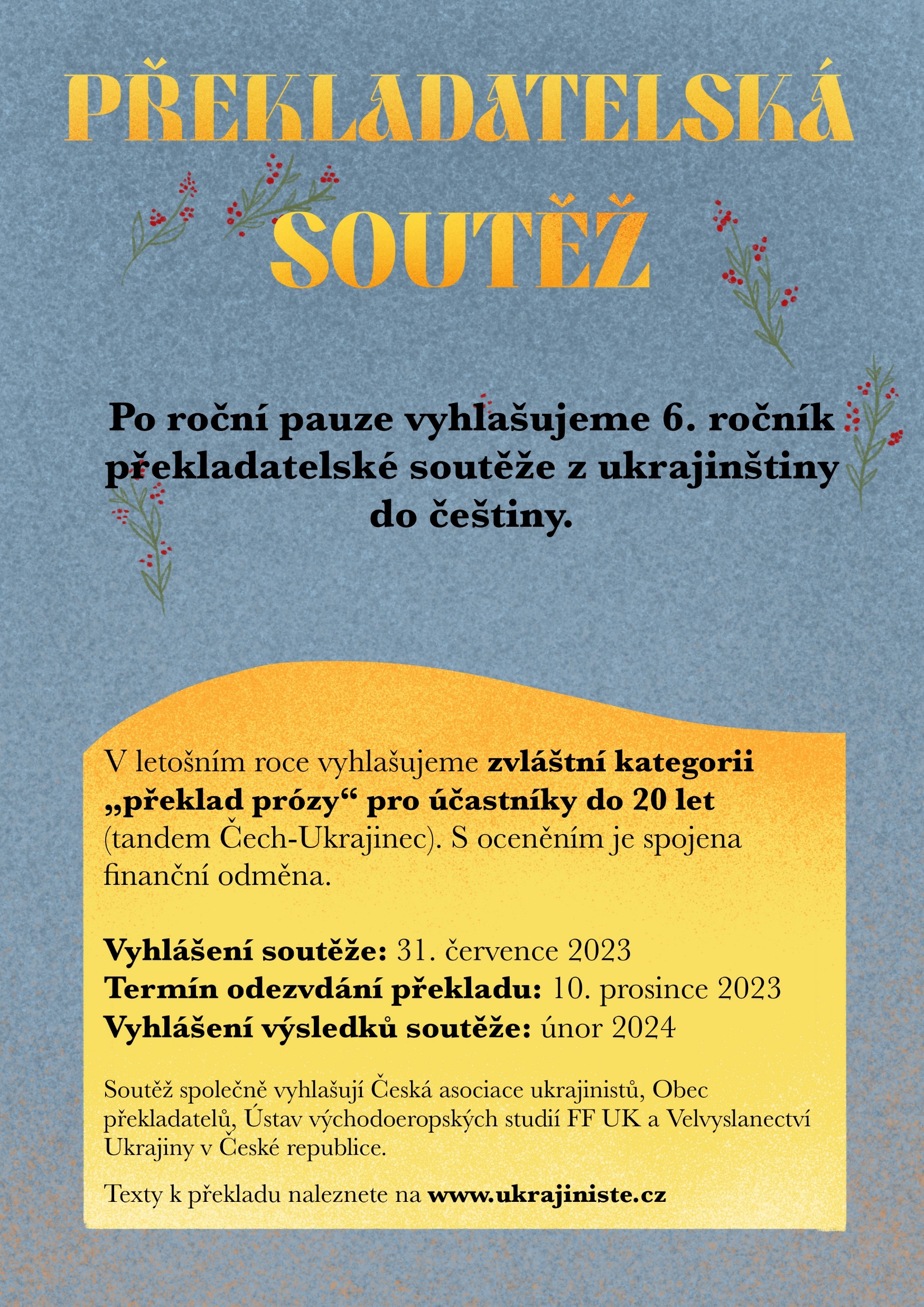 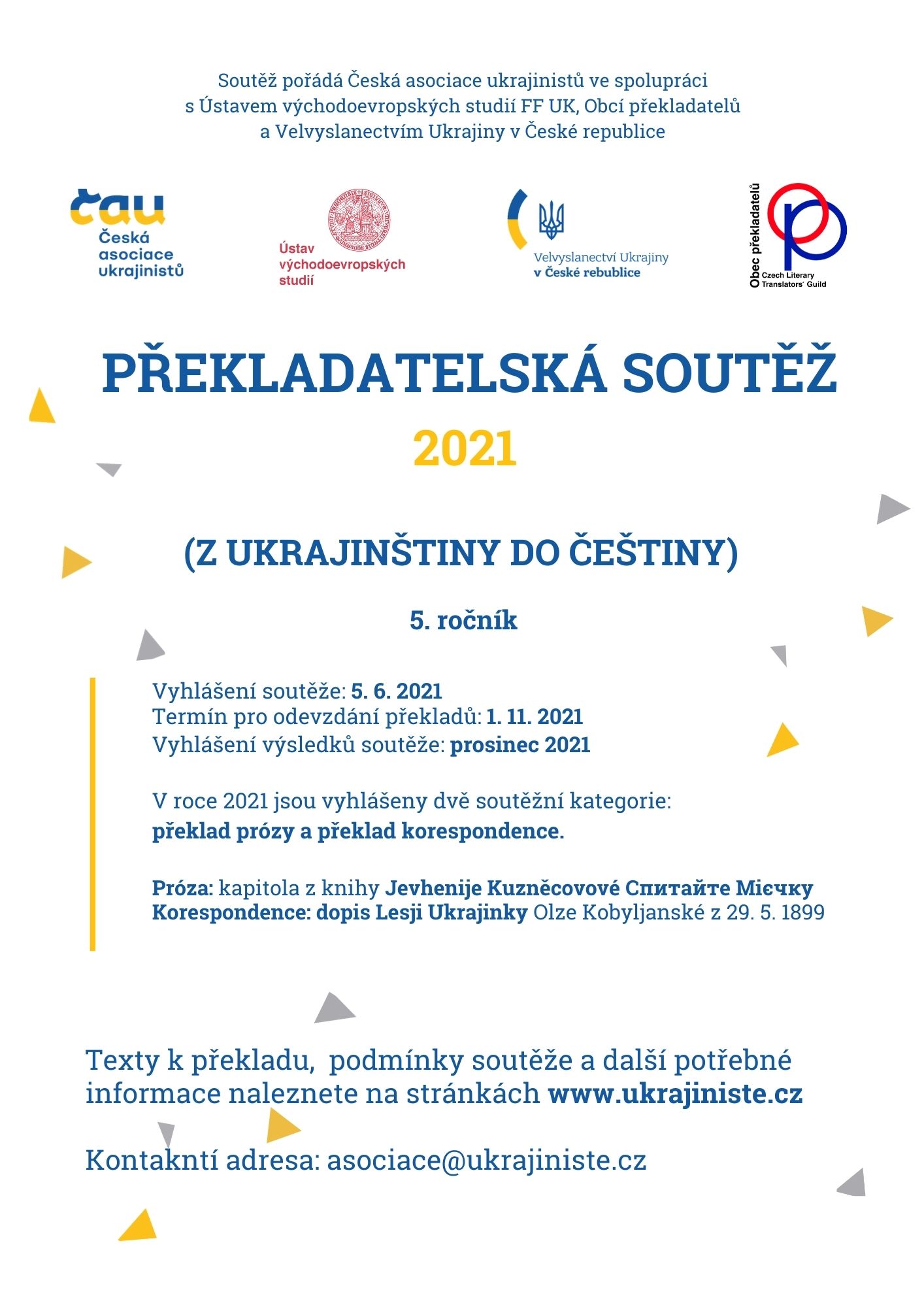 koná se od roku 2017
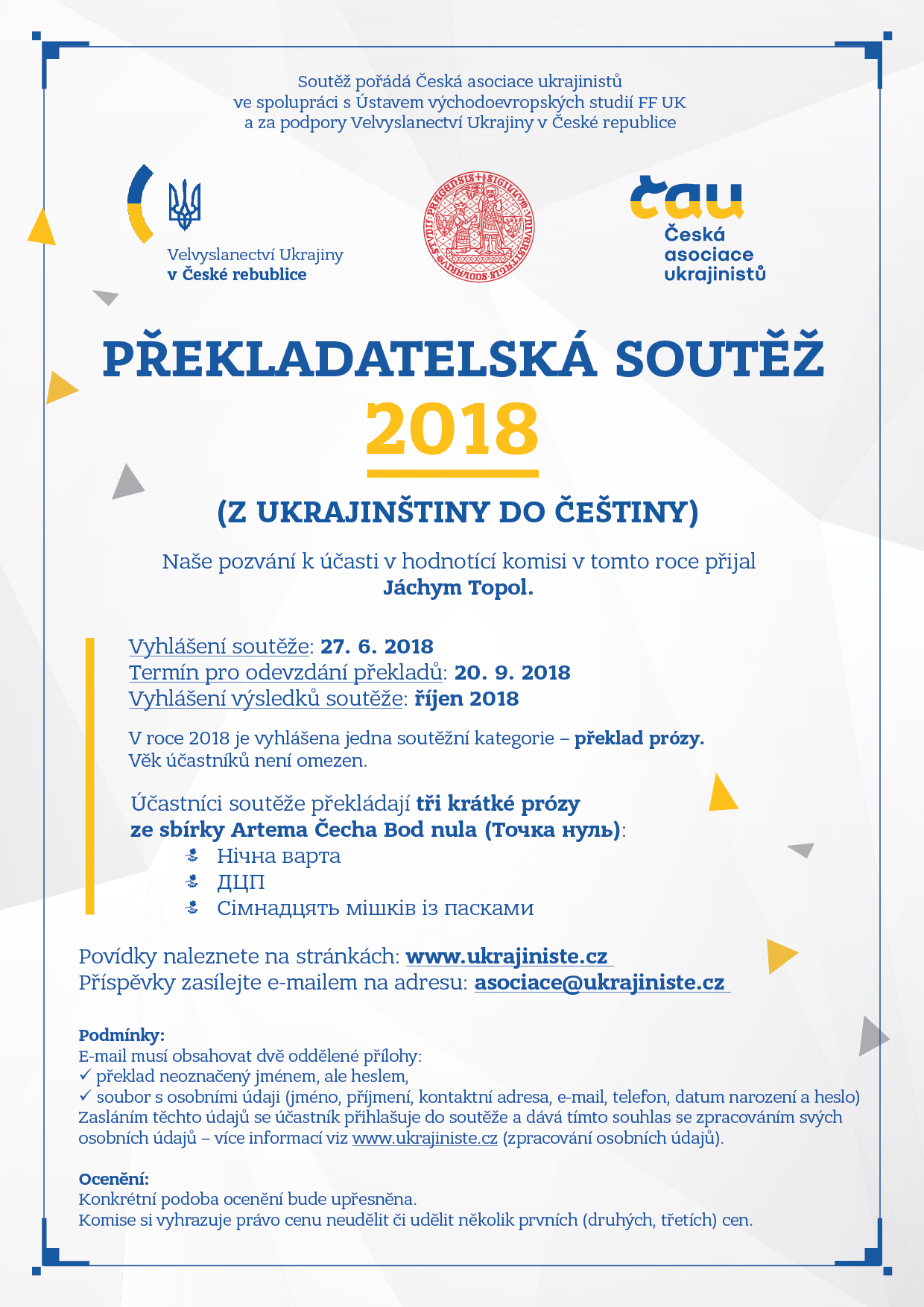 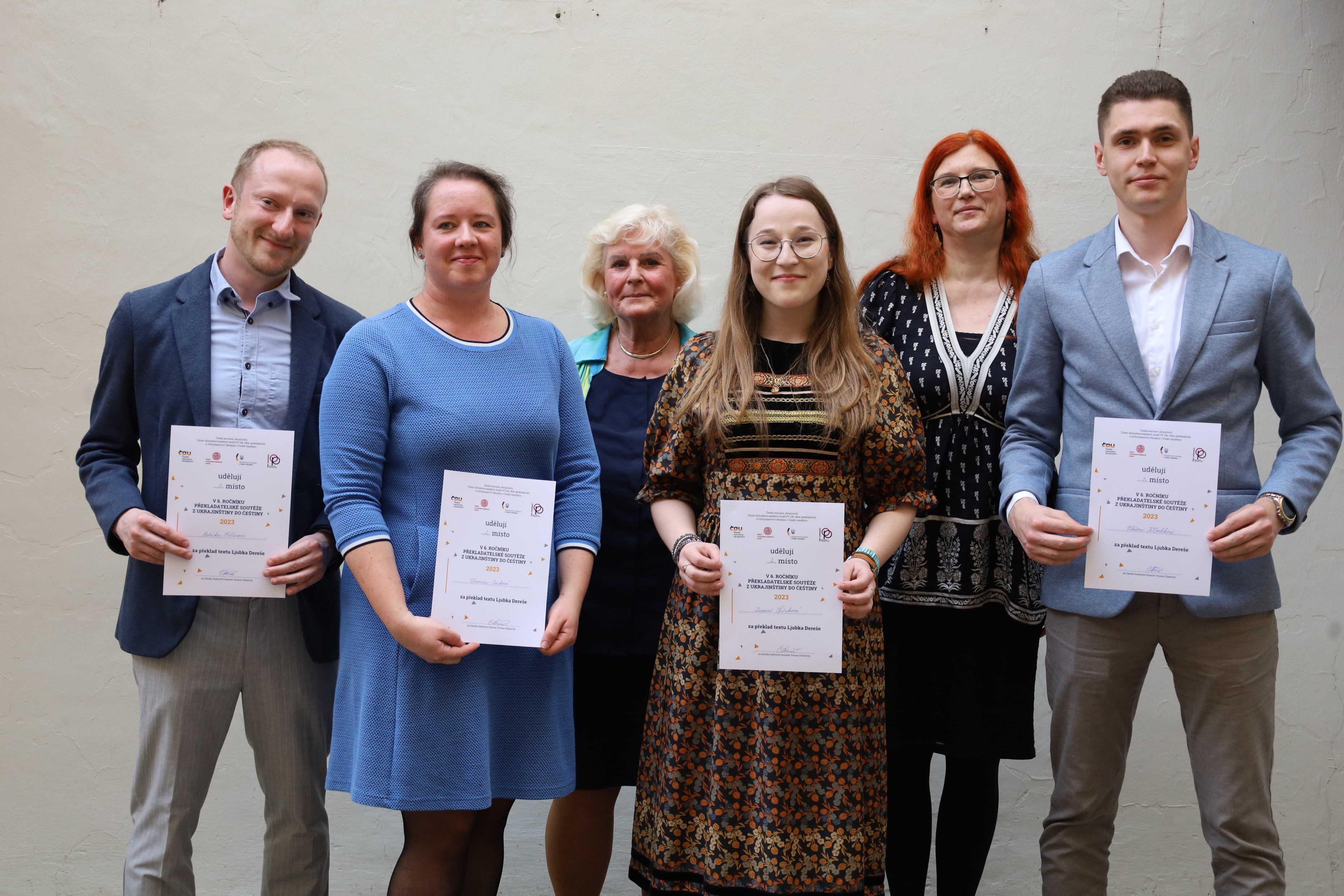 Taras Prochasko na Noci literatury (2021)
… literární čtení, prezentace knih…
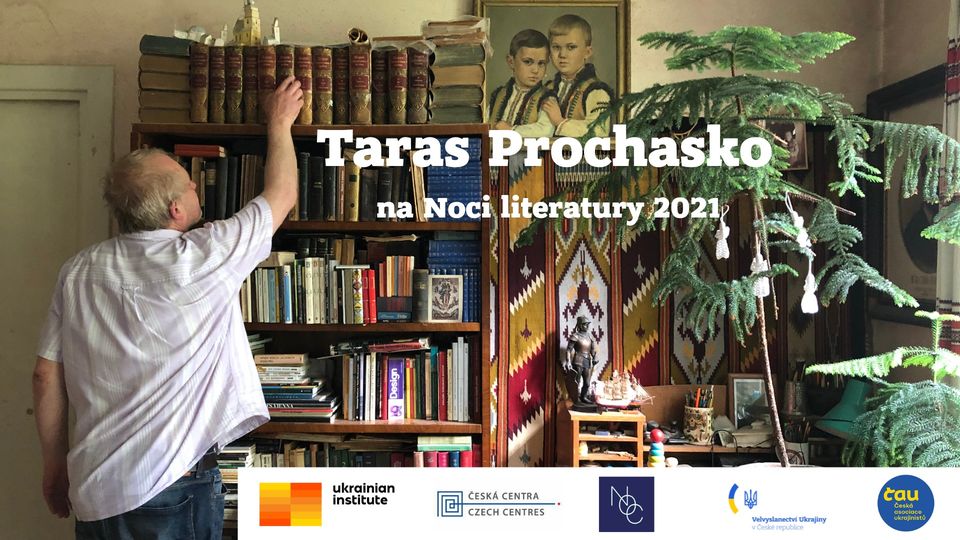 Taňa Maljarčuk na Světě knihy (2018)
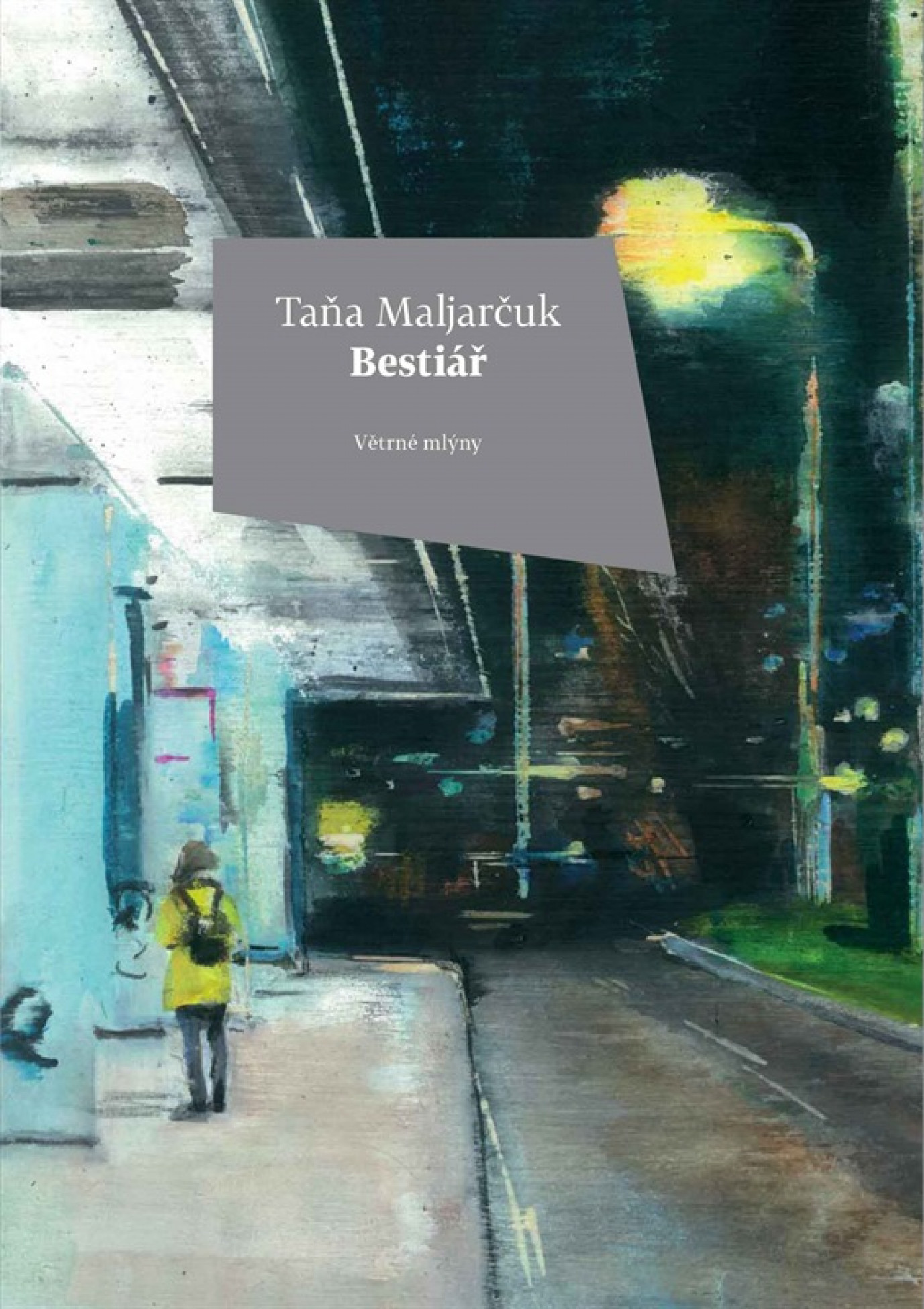 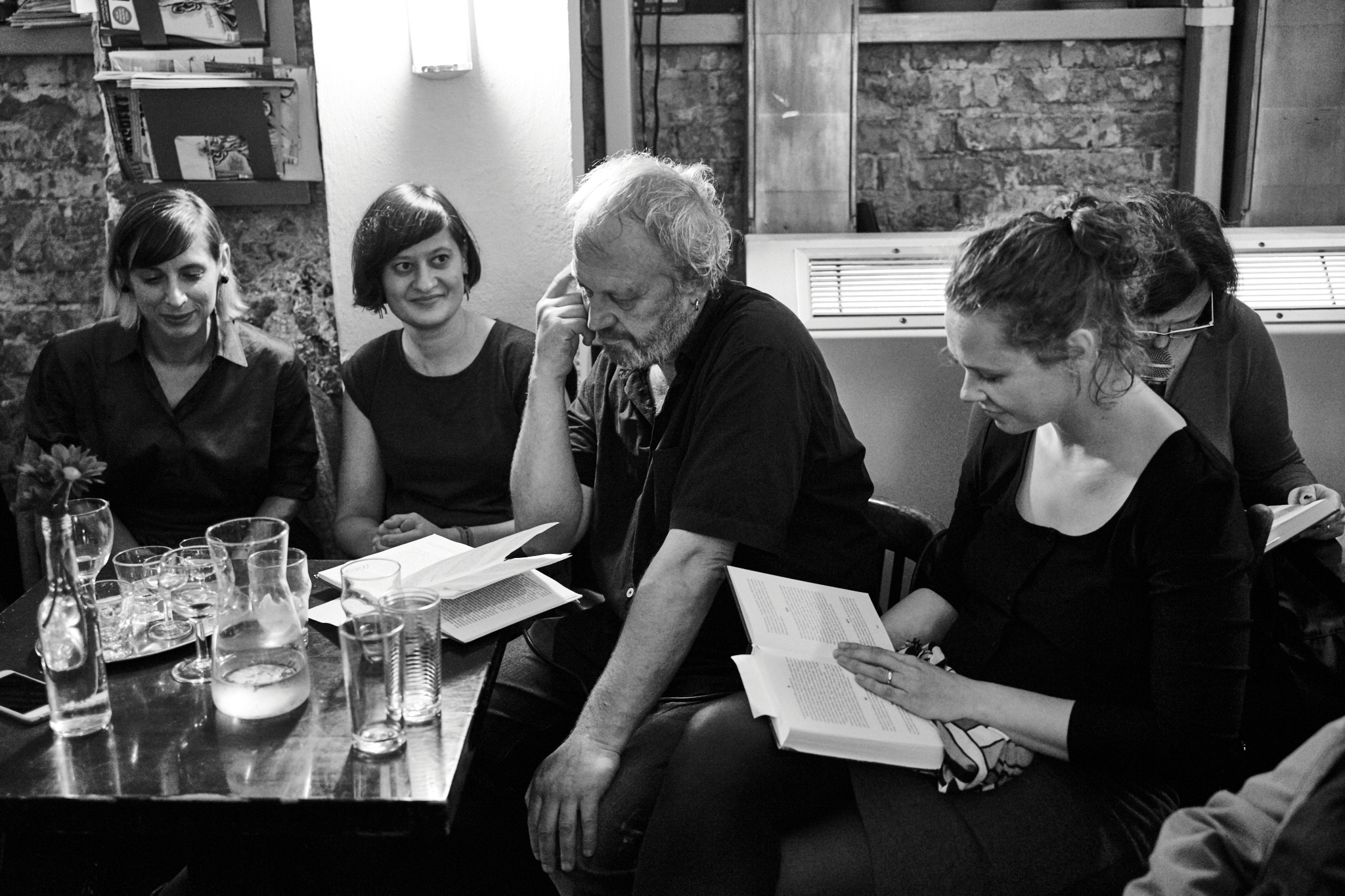 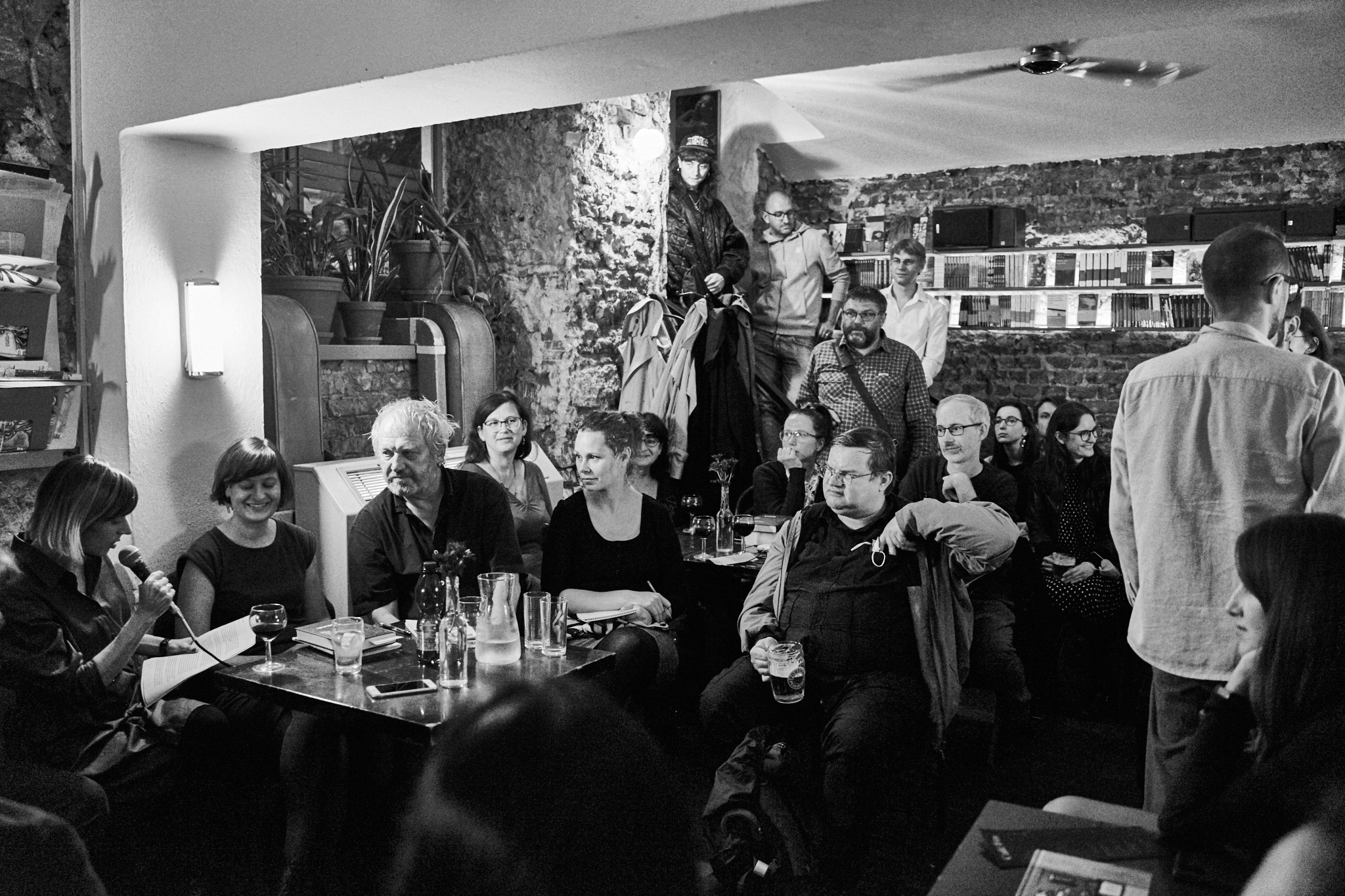 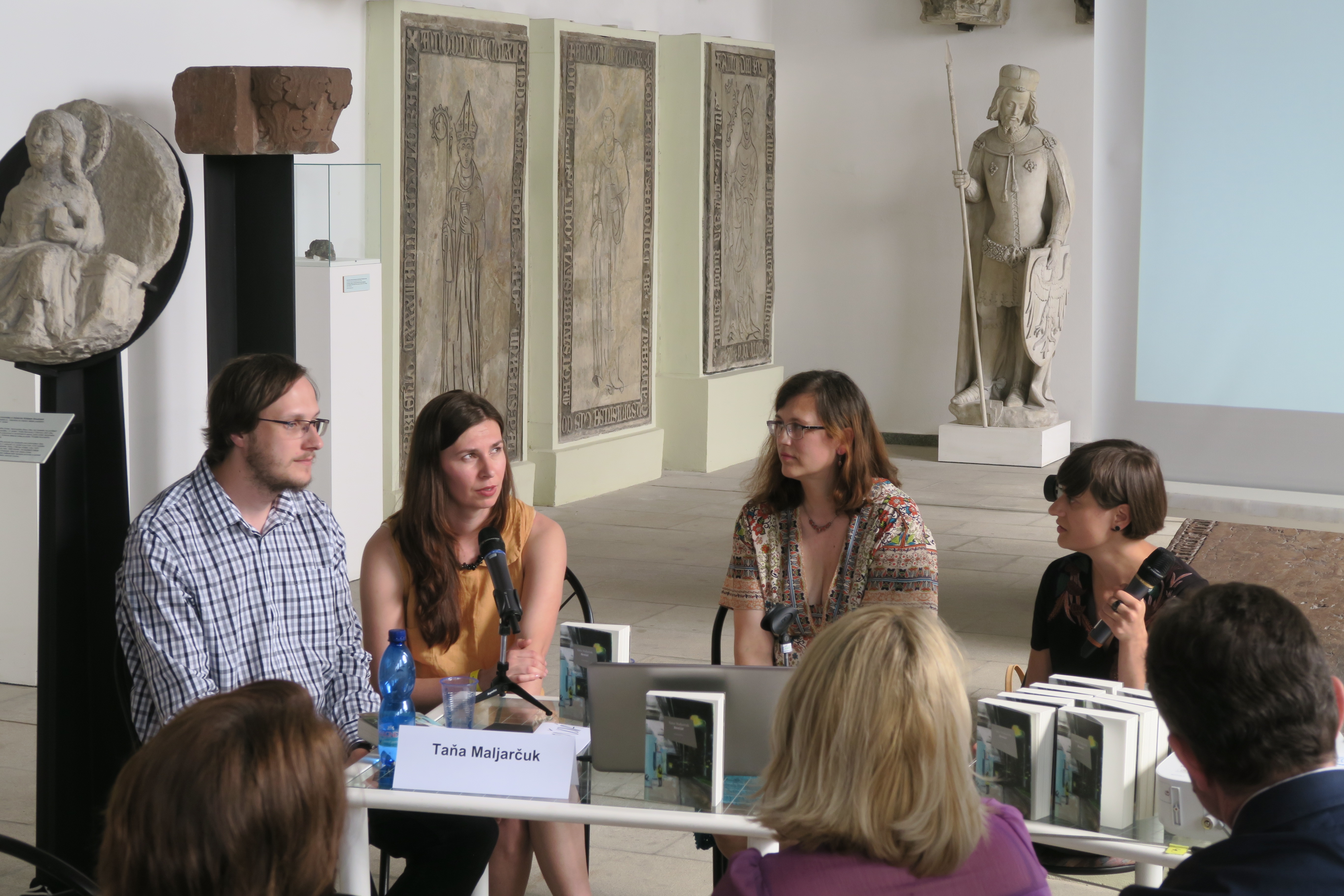 Fotografie: nakladatelství FRA
vystoupení autorů…
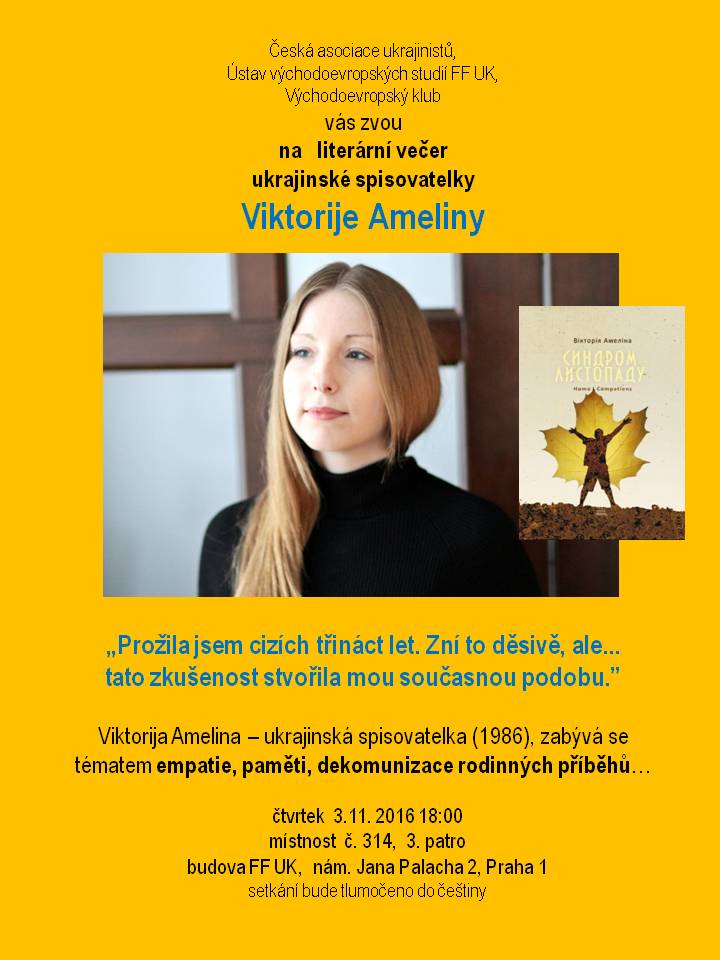 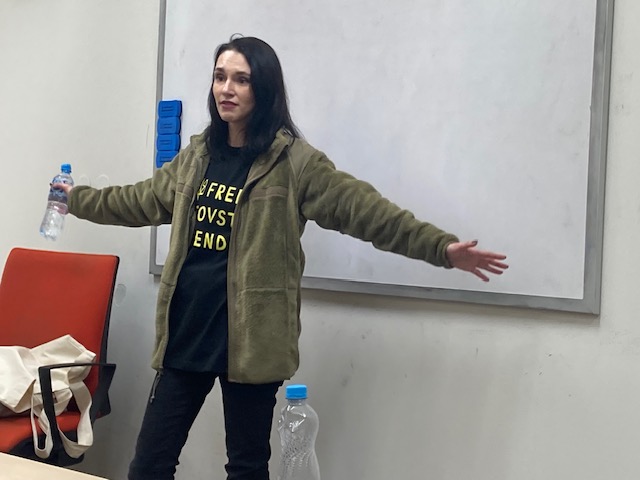 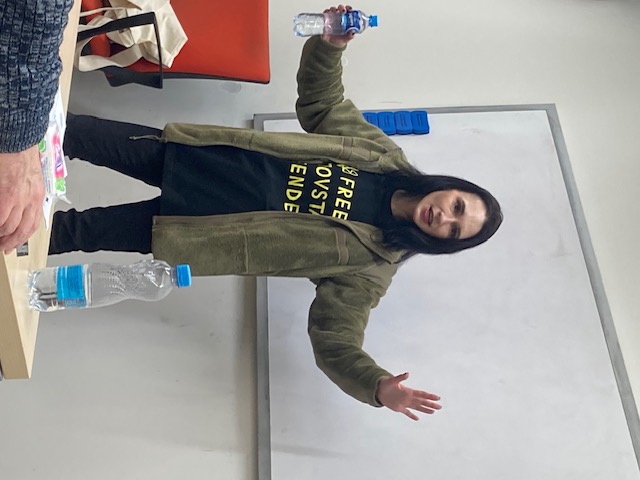 Přednášky hostujících profesorů, promítání filmů… …
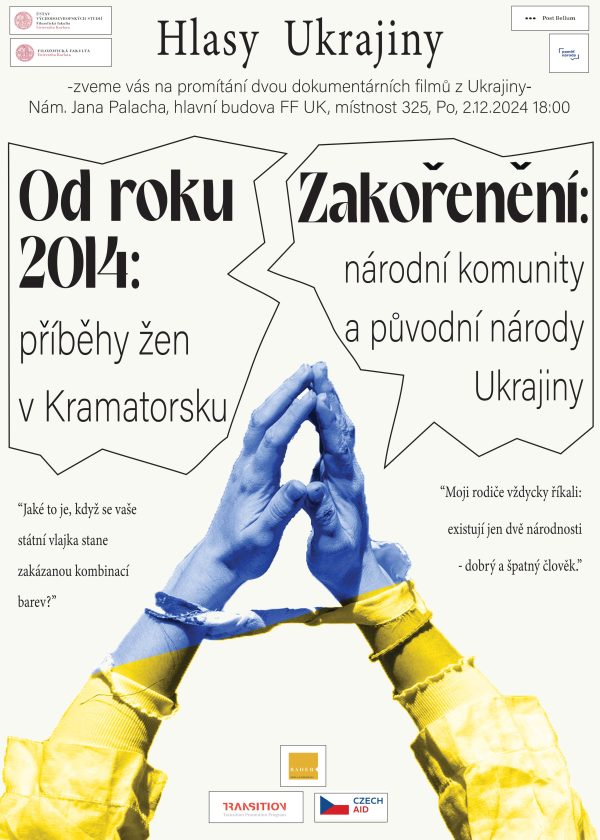 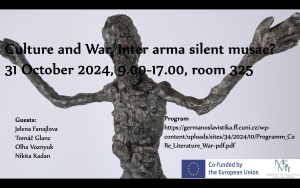 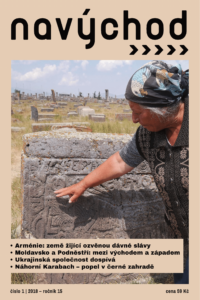 Studentské aktivity
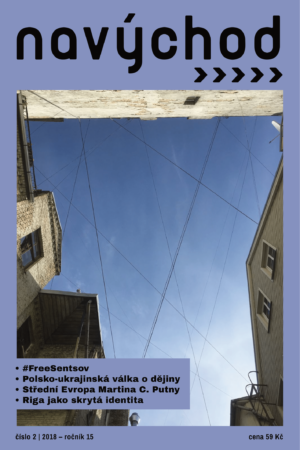 Časopis Navýchod
věnuje se zemím střední a východní Evropy, Balkánu, Pobaltí, Kavkazu a Střední Asie
v současnosti v on-line podobě
redakce vítá spolupráci studentů
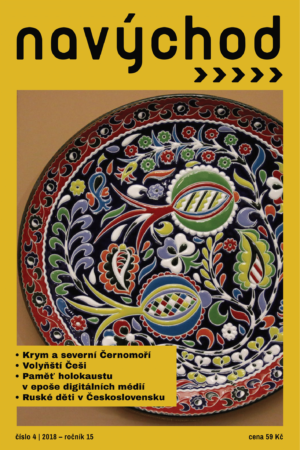 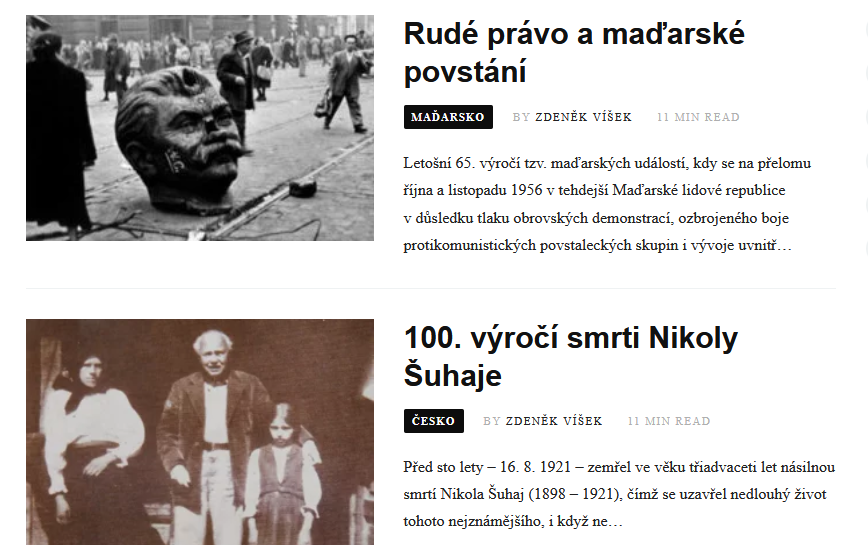 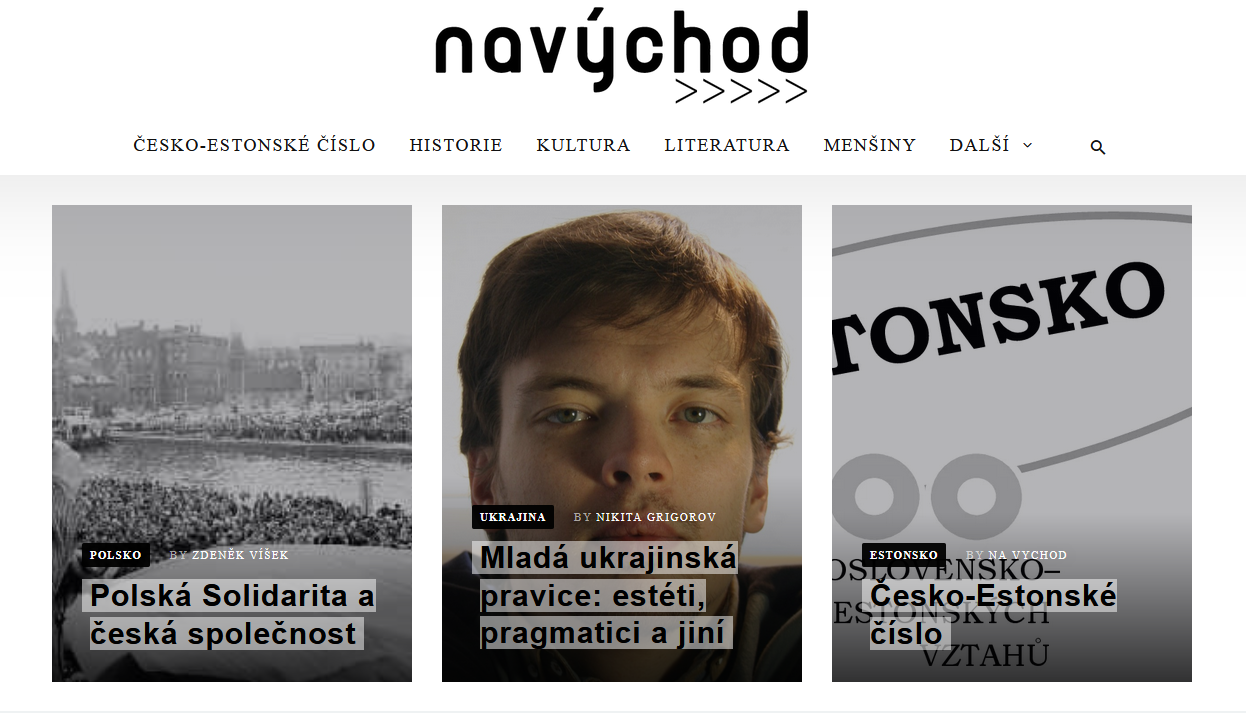 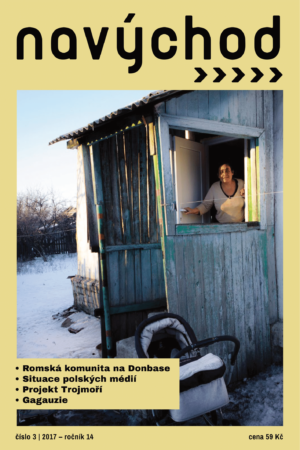 Den Ukrajiny
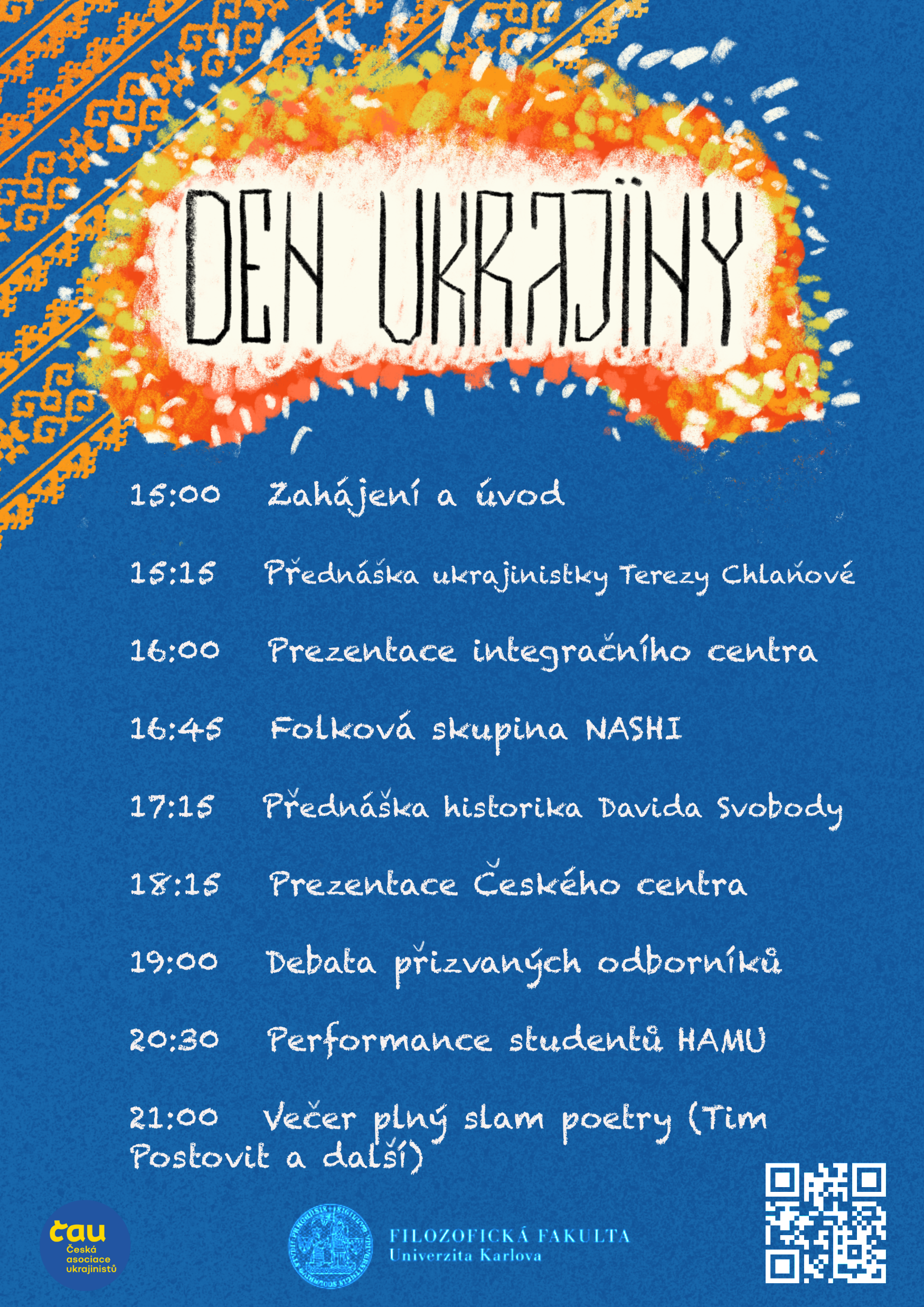 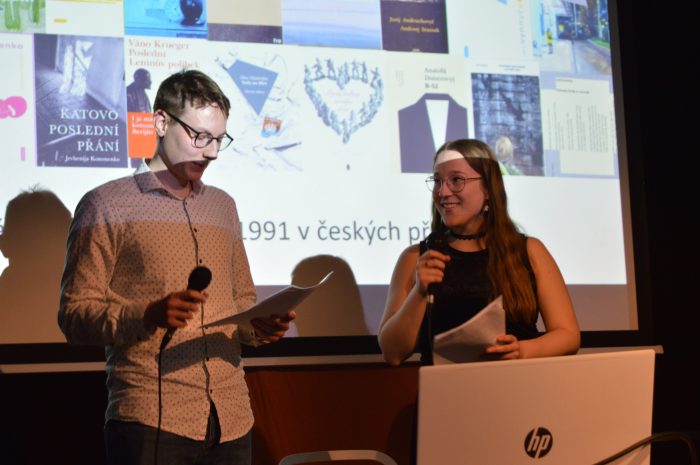 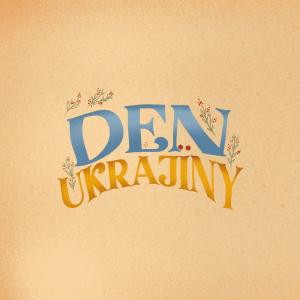 Studenti ÚVES již dvakrát organizovali Den Ukrajiny 
(2022, 2023)
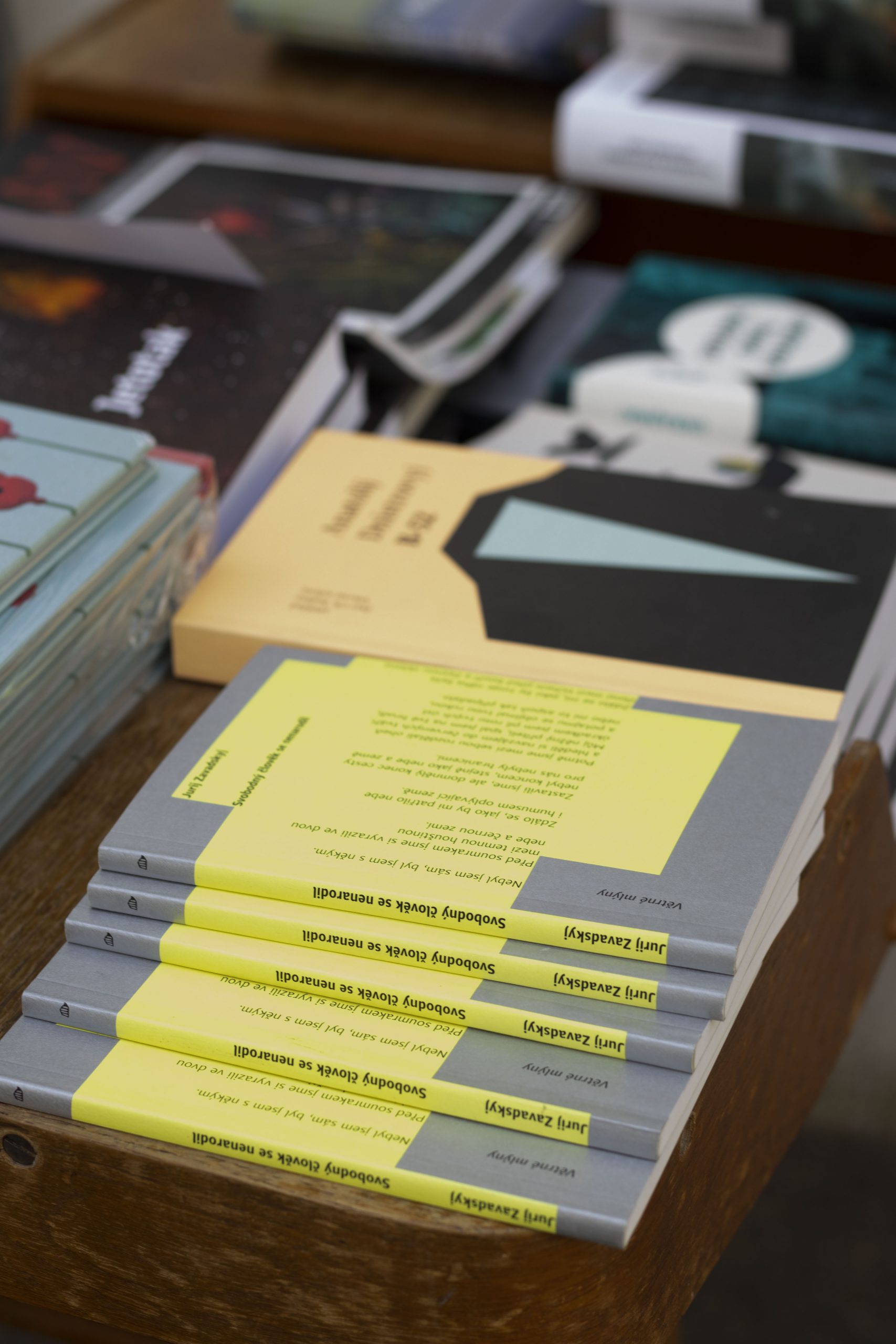 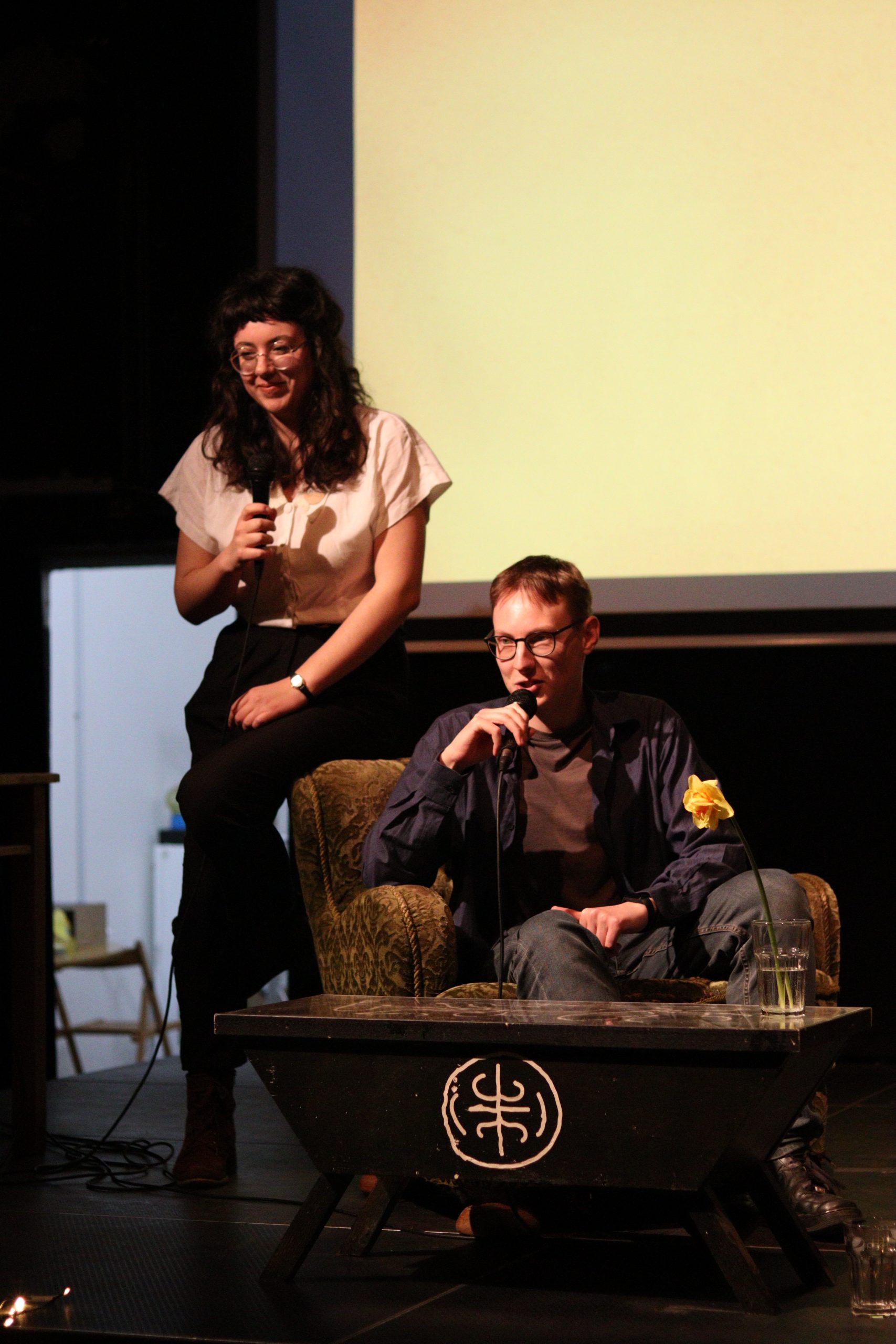 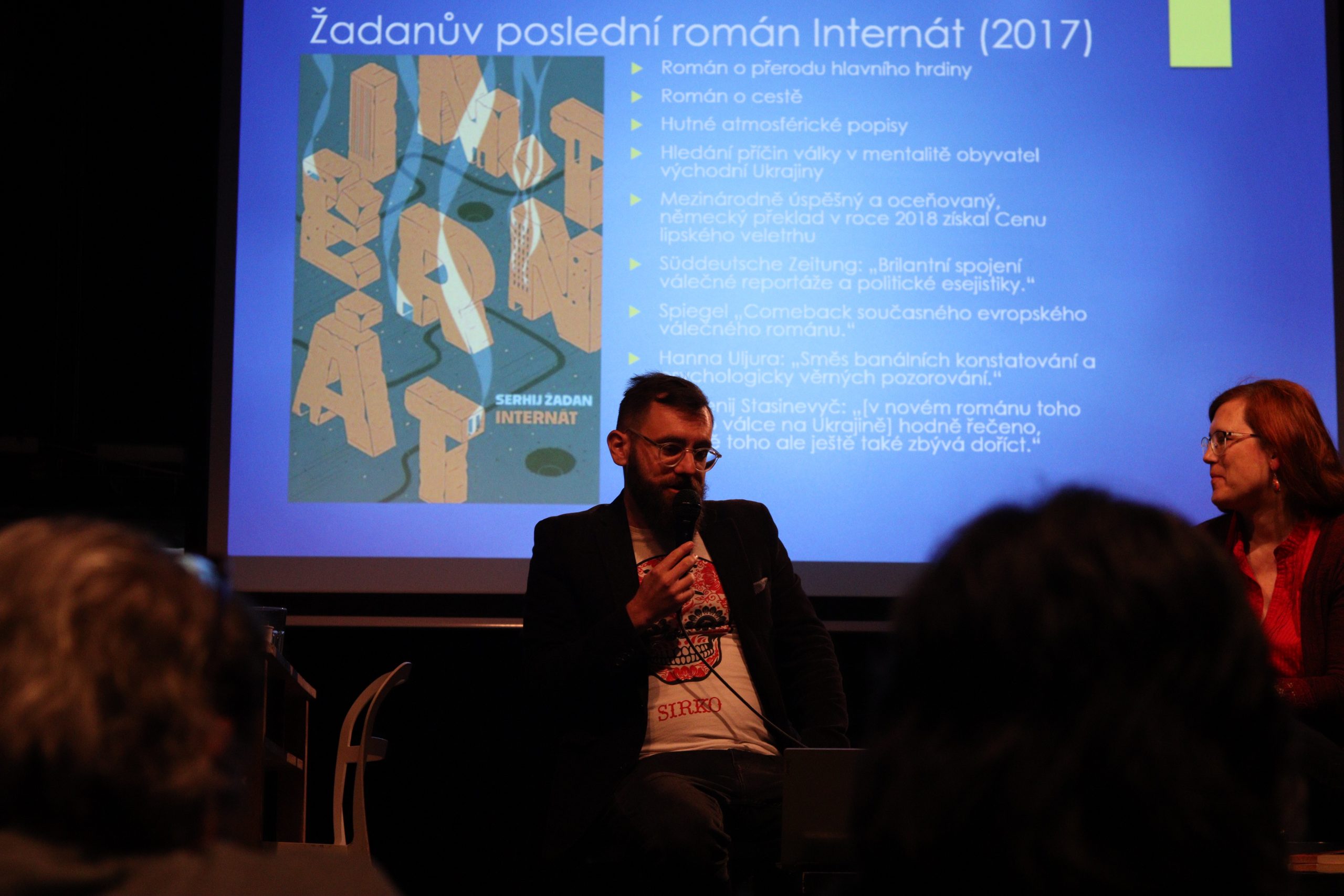 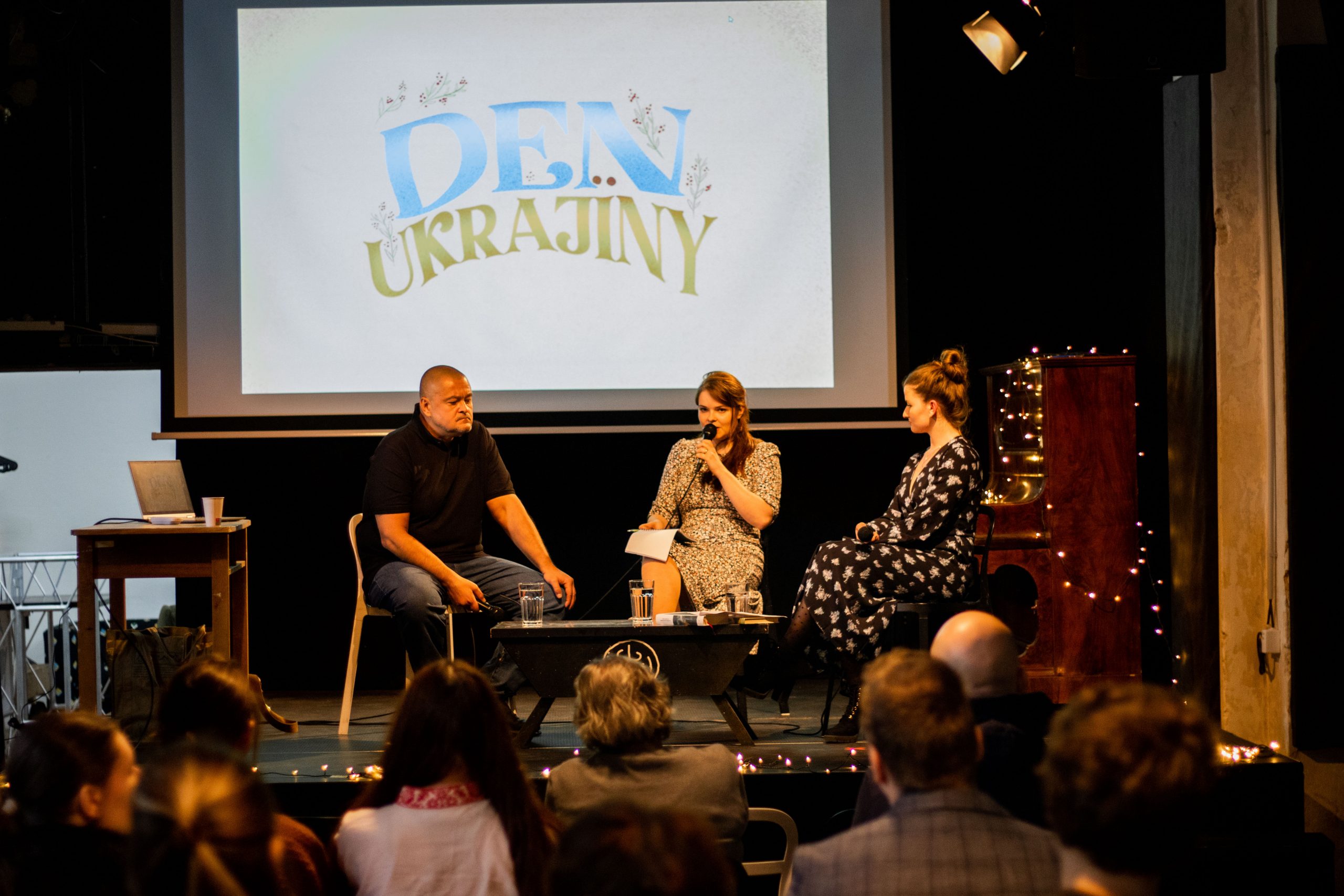 Těšíme se na vás!
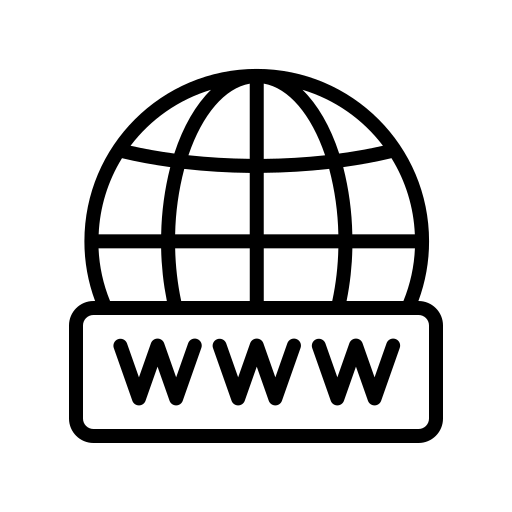 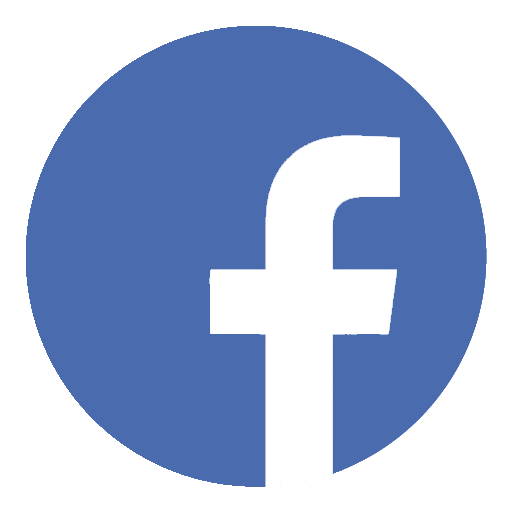 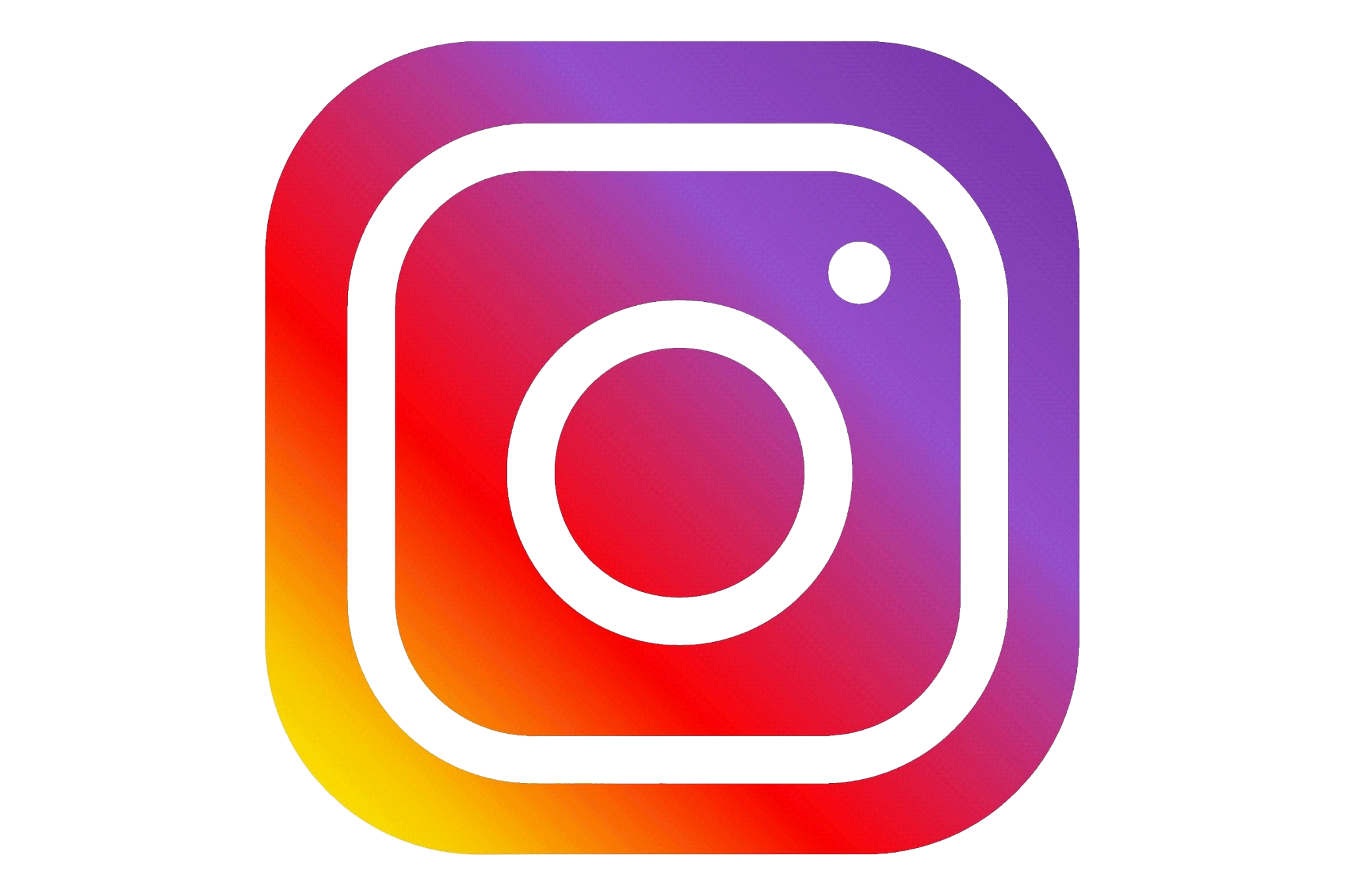 Instagram @uves_ff_cuni
Facebook uves.ff.cuni
www.uves.ff.cuni.cz